Supported by and in collaboration with Sustainable Energy for All. Consolidated by Kartoza
GEOSPATIAL DATA MANAGEMENT FOR ENERGY ACCESS
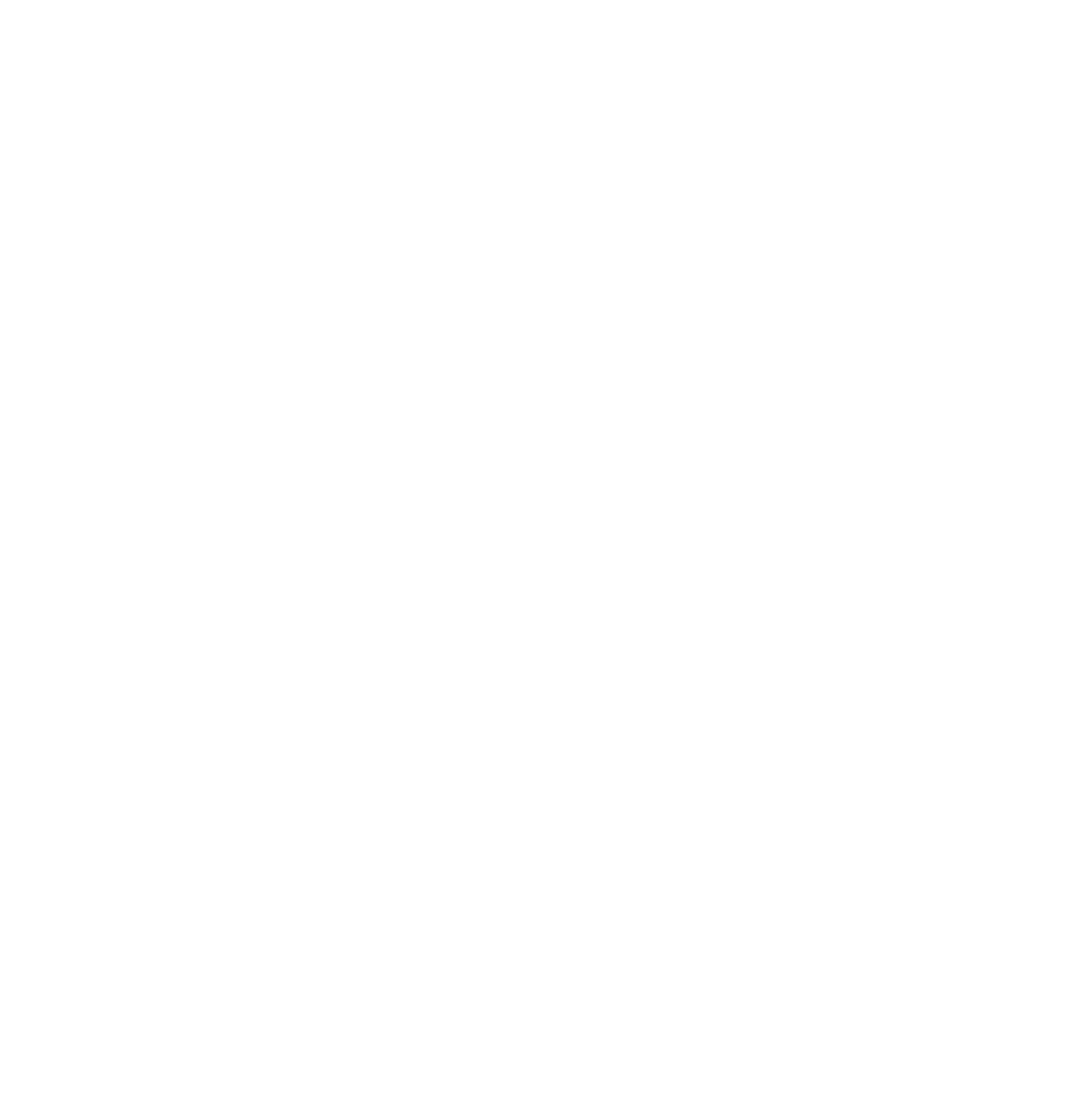 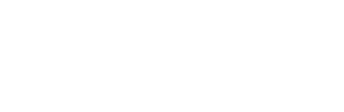 LECTURE 4 DATA COLLECTION, QUALITY STANDARDS & BEST PRACTICES FOR DOCUMENTATION (METADATA) AND SHARINGPart B
Version 1.0
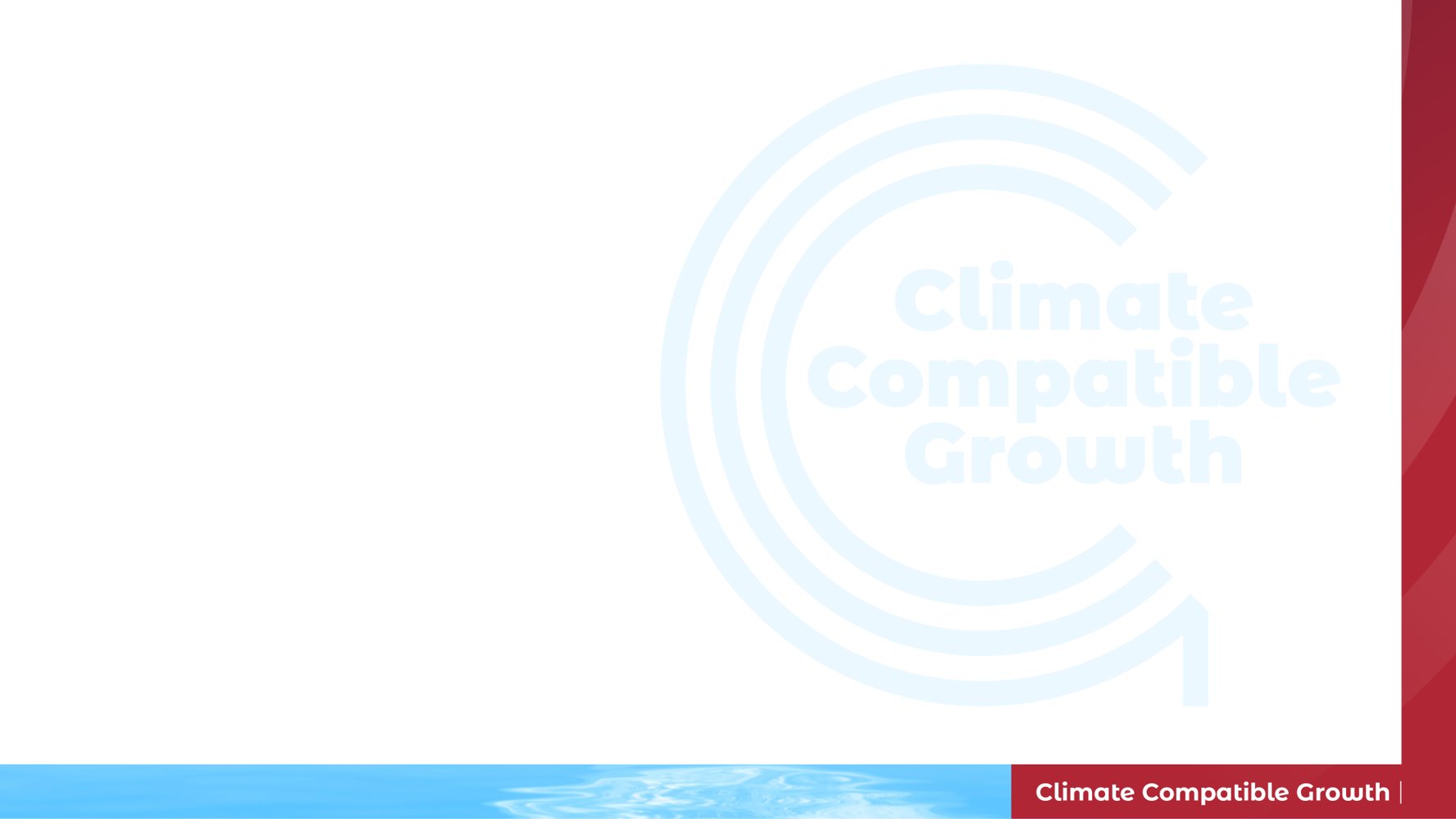 Learning Outcome
About Lecture
The lecture will cover the following themes: 
Importance of accuracy and reliable data collection methods
Overview of GIS data collection methods and principles
Overview of the capturing data in a GIS and using mobile applications
An overview of the different image processing methods, pros, and cons and available software used to process imagery
Exploring APIs and third-party courses
Brief look at the different sensors available and the IoTs in GIS
Topics Covered
The following topics will be covered during the lecture:

1.1 On-Screen Data Capturing 
You will learn about the commonly used on-screen capturing methods, i.e. digitising. You will learn the advantages and disadvantages of using on-screen data capturing.

1.2 Field Data Capture 
 We will be exploring the various field data-capturing applications:

Where to access them
How they work
Their uses
The pros and cons of using the applications
1.3 Image Processing 
In this lesson, you will learn about the various types of image processes, platforms that support the various processes and the pros and cons of the various software used to process an image.

1.4 Sensors and Internet Of Things (IoTs)
This will be a brief introduction to sensors, how they work, their roles and pros and cons.
APIs and Other Third-Party Sources in GIS Data Collection - discussing what APIs are and how they are used in GIS

Lecture Recording: https://youtu.be/qNi2X5nt__g
1
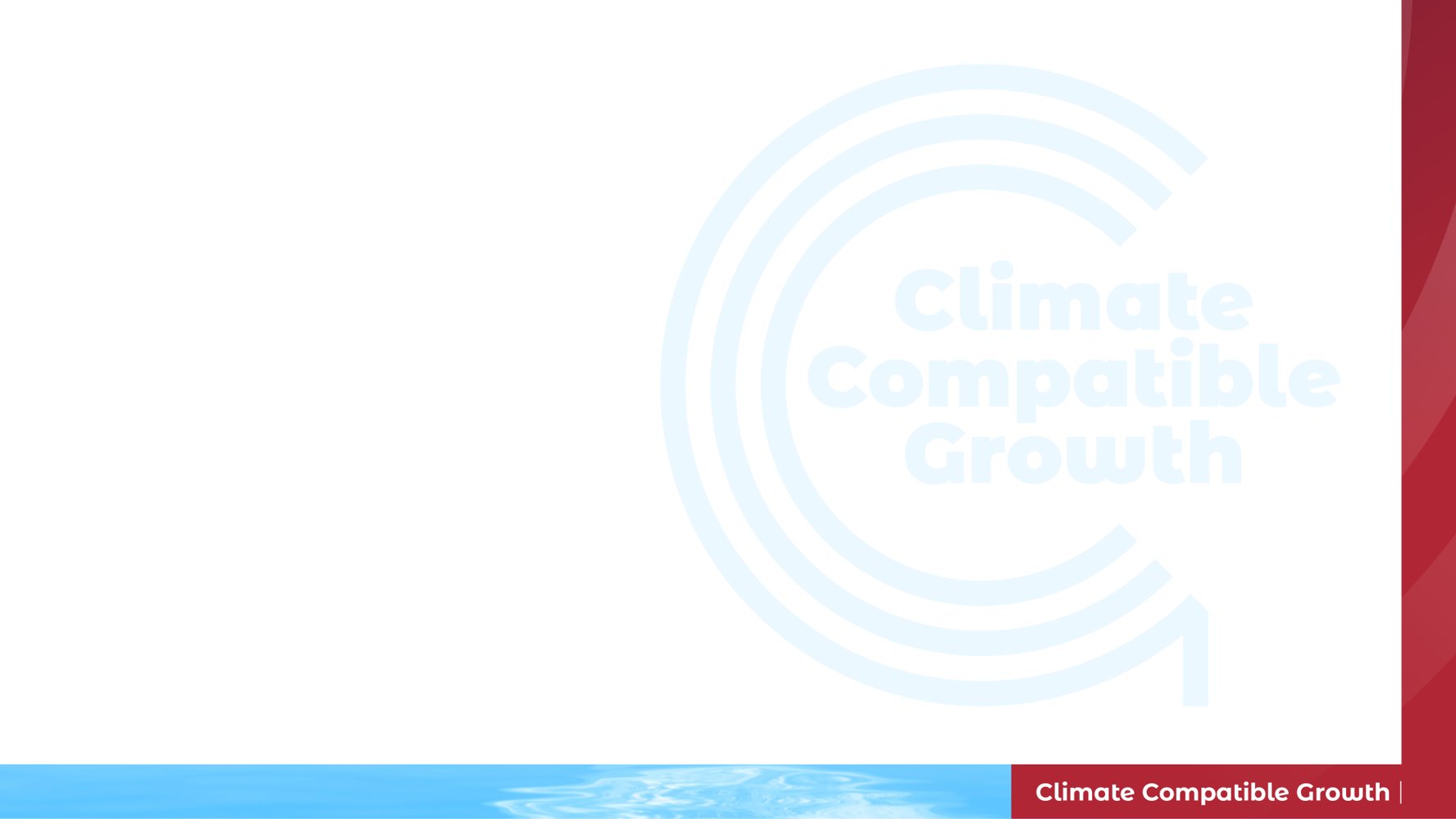 4.1 On Screen Data Capturing
Creating A Dataset In A GIS Software
Just like these other applications, GIS Applications can store their data in files on the computer’s hard disk. 
GIS Data can be stored in a database or as files.
There are a number of different file formats for GIS data, but the most common one is probably the ‘shape file’.
Source: How does GIS digital data get stored?
2
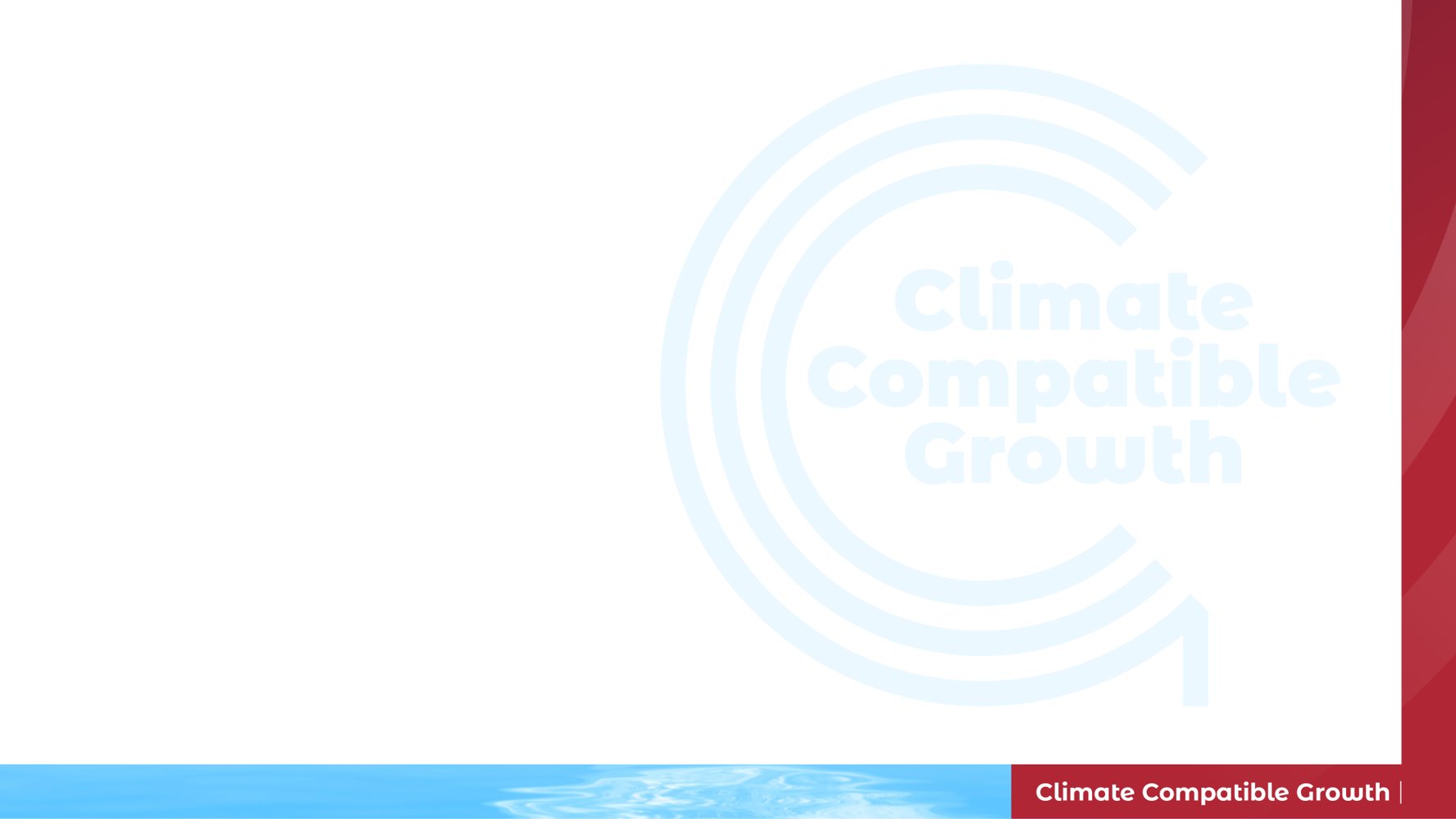 4.1 On Screen Data Capturing
Digitising Map Data
Digitising is the process of capturing knowledge of a feature’s geometry and attributes into a digital format stored on the computer’s disk.
Often a large amount of GIS time is spent digitising raster data to create vector layers that you use in your analysis.
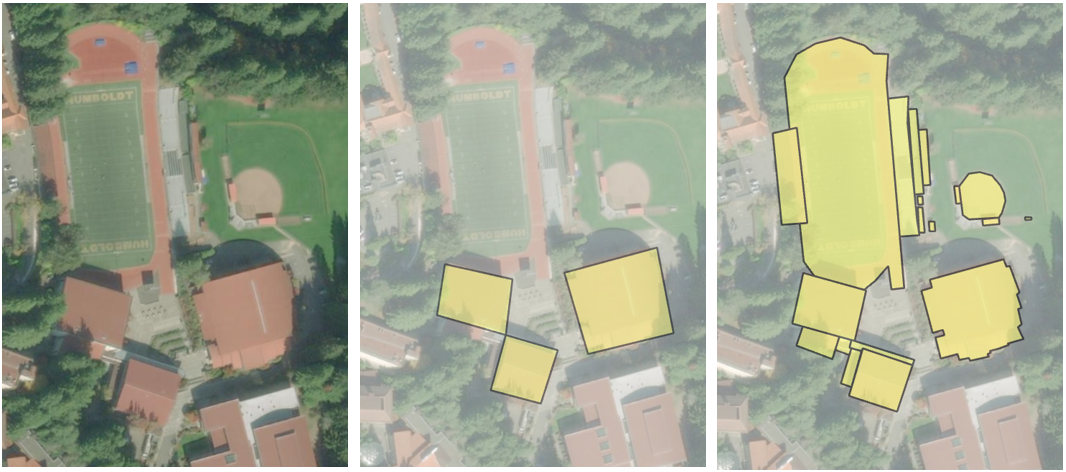 Picture Source:  Introduction to Digitizing
Example of planning before digitising: Creating a Tourism Map
Source : How does GIS digital data get stored?
3
[Speaker Notes: Remember:
Always plan before you begin to capture your data.
You need to know what the geometry of that layer will be (point, polyline or polygon), and you need to know what the attributes of that layer will be.

Example of planning before digitising: Creating a Tourism Map]
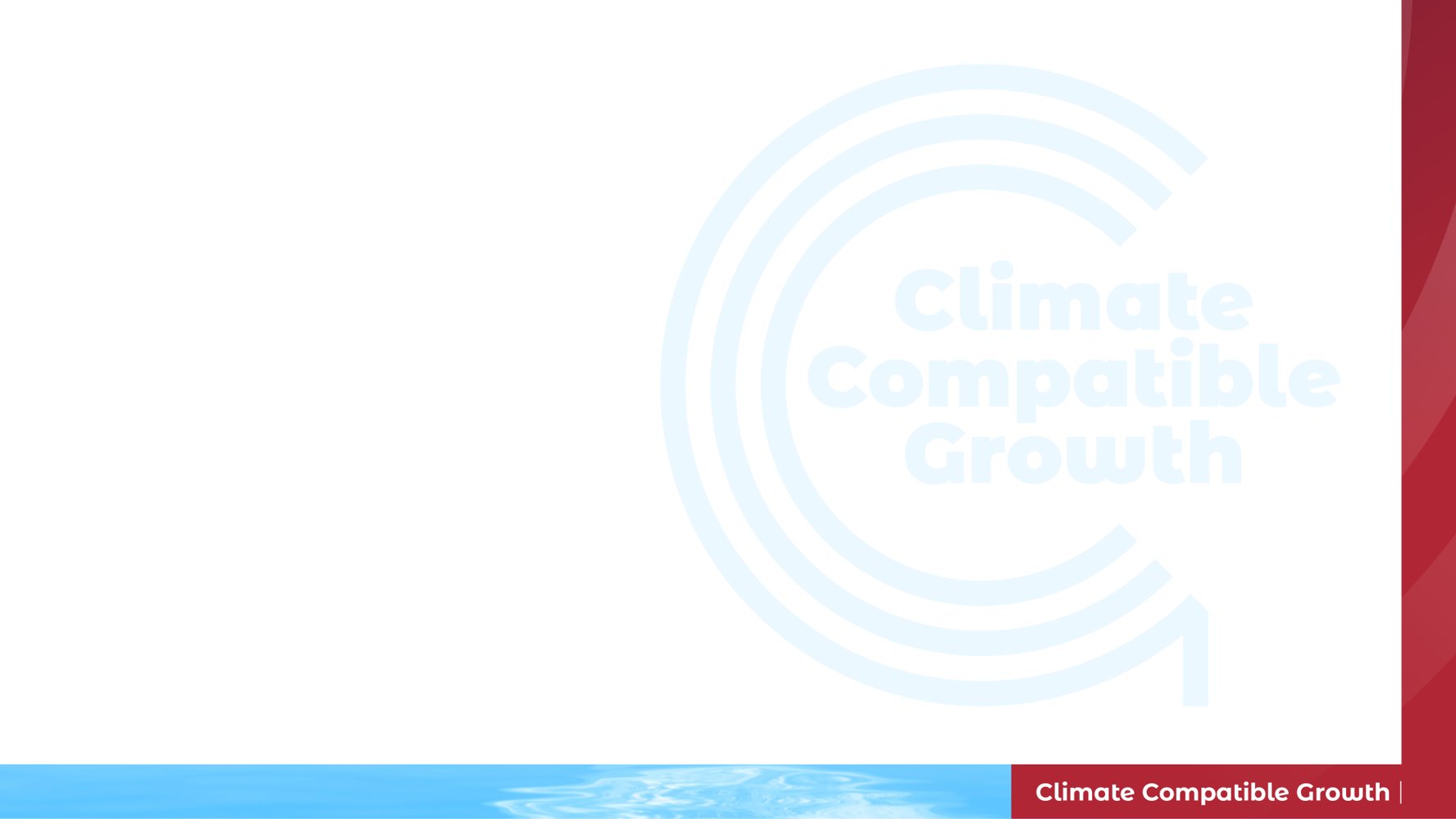 4.1 On Screen Data Capturing
Types of Digitisation
Interactive tracing
Automatic Digitising
Manual Digitising
Heads-up Digitising
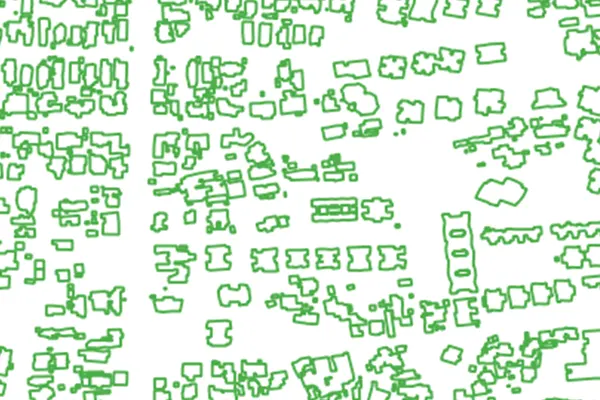 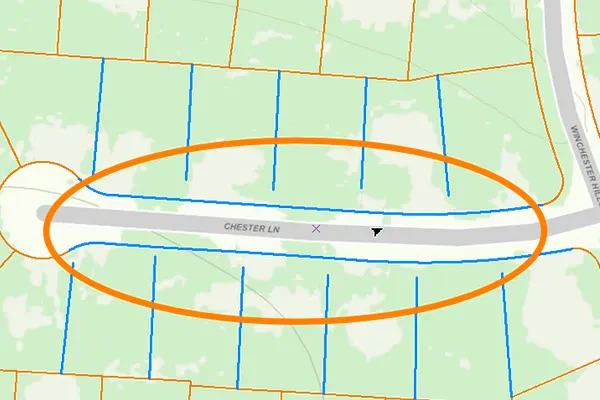 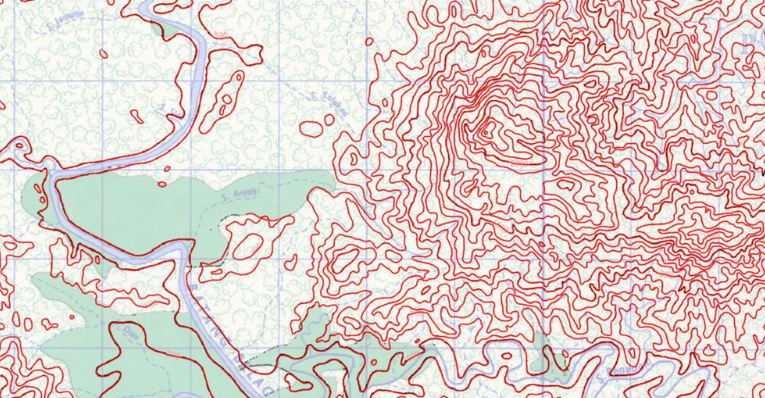 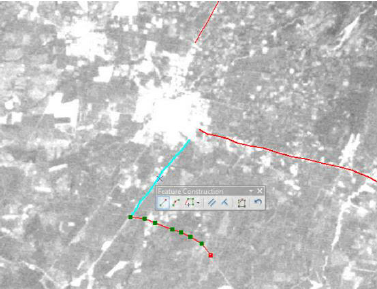 heads-up digitizing
Automatic digitizing by Mitchell Bradley
Interactiv Digitizing by Polosoft tech
Manual Digitizing by Polosoft tech
Source : Types of Digitization and Its Error in GIS
4
[Speaker Notes: Manual Digitising is done by digitizing tablets. The digitiser manually traces all the lines from the hardcopy map (e.g. Toposheet), and parallelly.

Heads-up Digitising is similar to manual digitising. In the manual digitizing process, it digitises in hardcopy, but in this method, it scans the map directly and displays it on the desktop screen.

The interactive tracing method is an advanced technique that has evolved from Heads-up digitising. It is quite excellent in terms of accuracy and speed.

Automatic Digitising is the process of converting raster to vector in an automated method using pattern recognition and image processing techniques.]
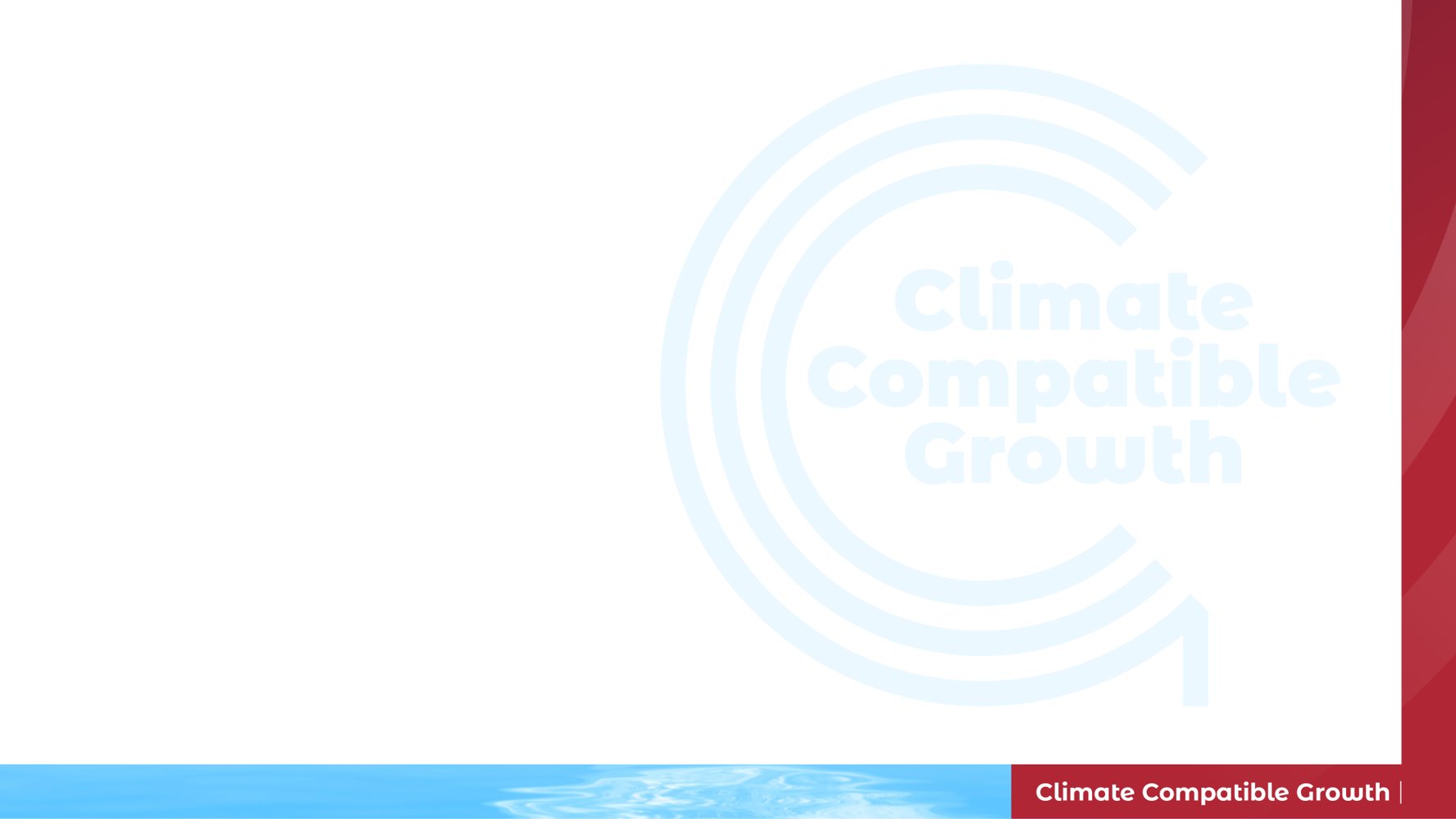 4.1 On Screen Data Capturing
Errors In Digitisation
Manuscript errors occur based on the quality of the source maps.
Geodetic errors are due to the odd choice of a projection system.
Machine error occurs due to the digitizing tablet or the software used to digitising the elements.
Positional error happens when an element is not captured correctly or the carelessness of the digitizer, and it can be completely rectified.
Cartographic errors arise due to existing mistakes in the source map itself, which can be transferred into the digital map.
Dangling nodes occur in polygon & polyline.
Source : Types of Digitization and Its Error in GIS
5
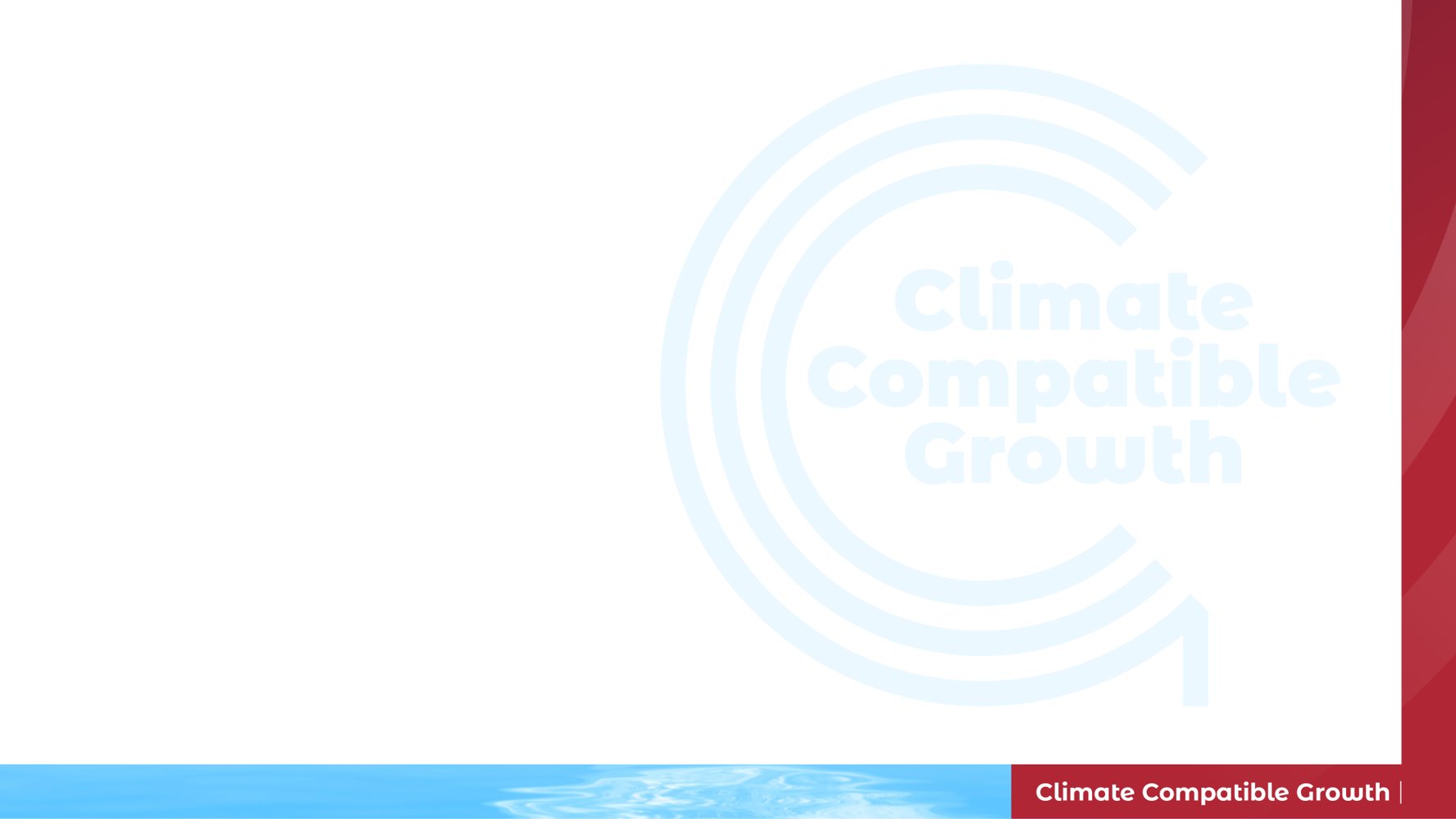 4.1 On Screen Data Capturing
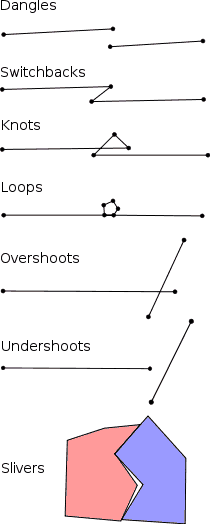 Digitisation Errors in GIS
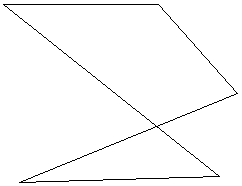 Dangling Nodes/ Dangles
Switchbacks, Knots and Loops
Overshoots and Undershoots
Slivers
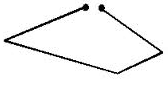 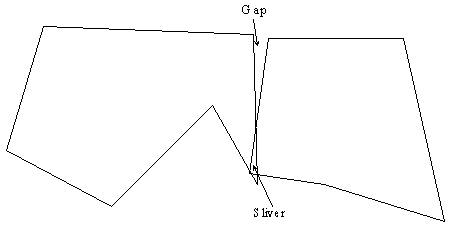 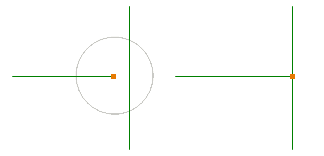 Picture Source: Types of Digitization and Its Error in GIS
Source : Types of Digitization and Its Error in GIS
6
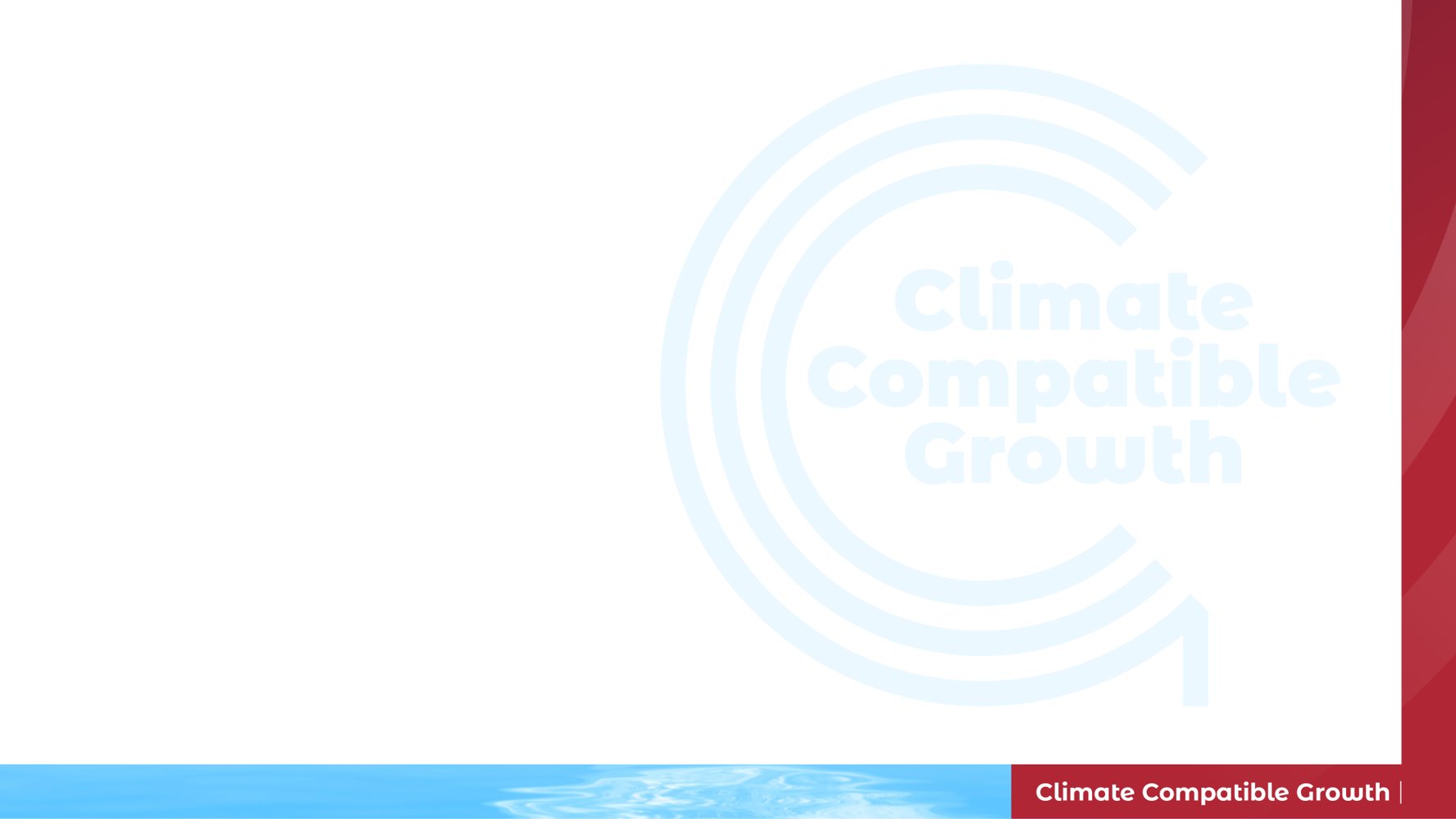 Summary
Key Concepts of On-Screen Data Capturing
Creating datasets using GIS software
Defining digitisation
Exploring types of digitisation 
Understanding the errors in digitisation and digitisation errors in GIS
7
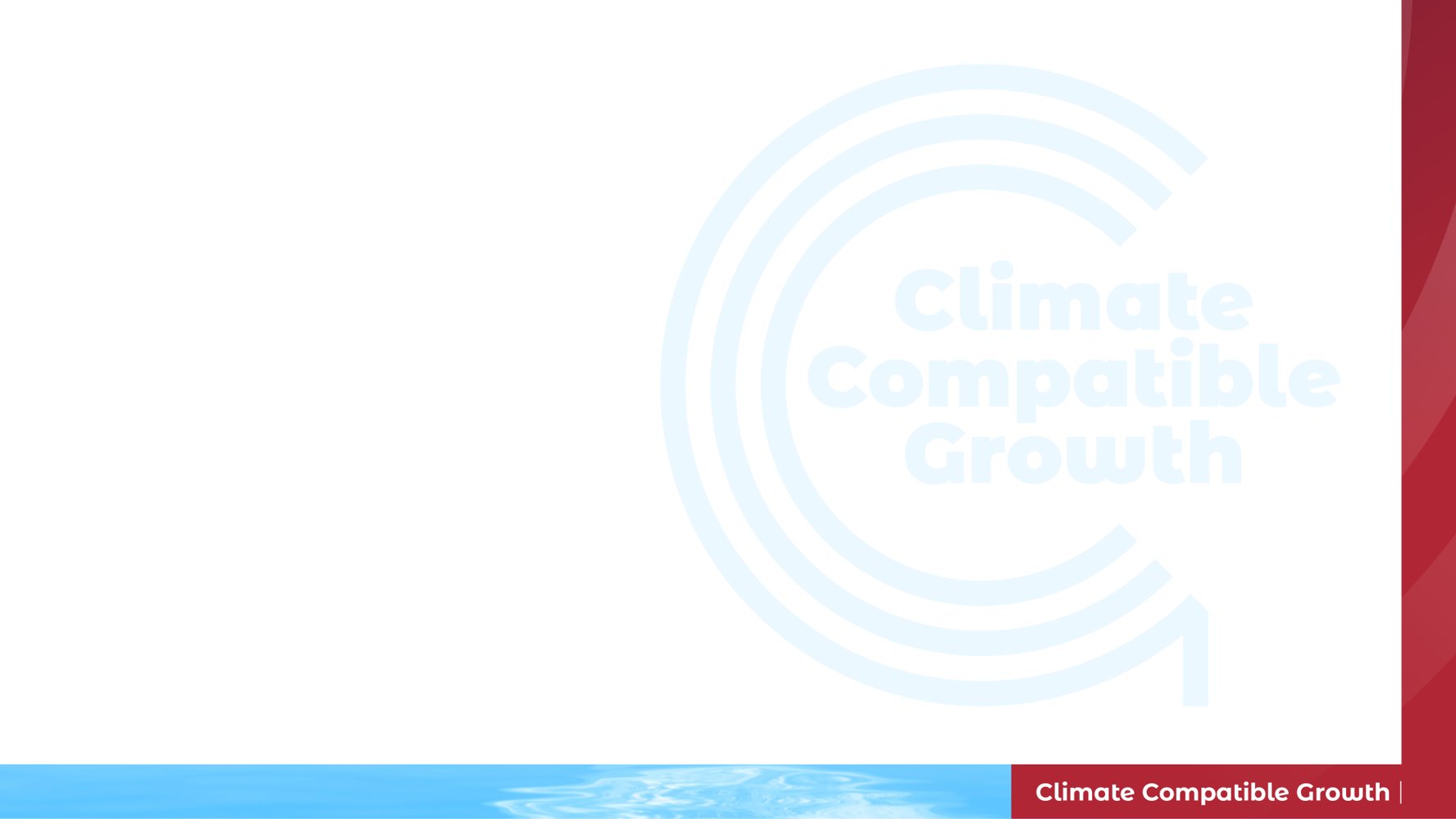 4.2 Field Data Capture
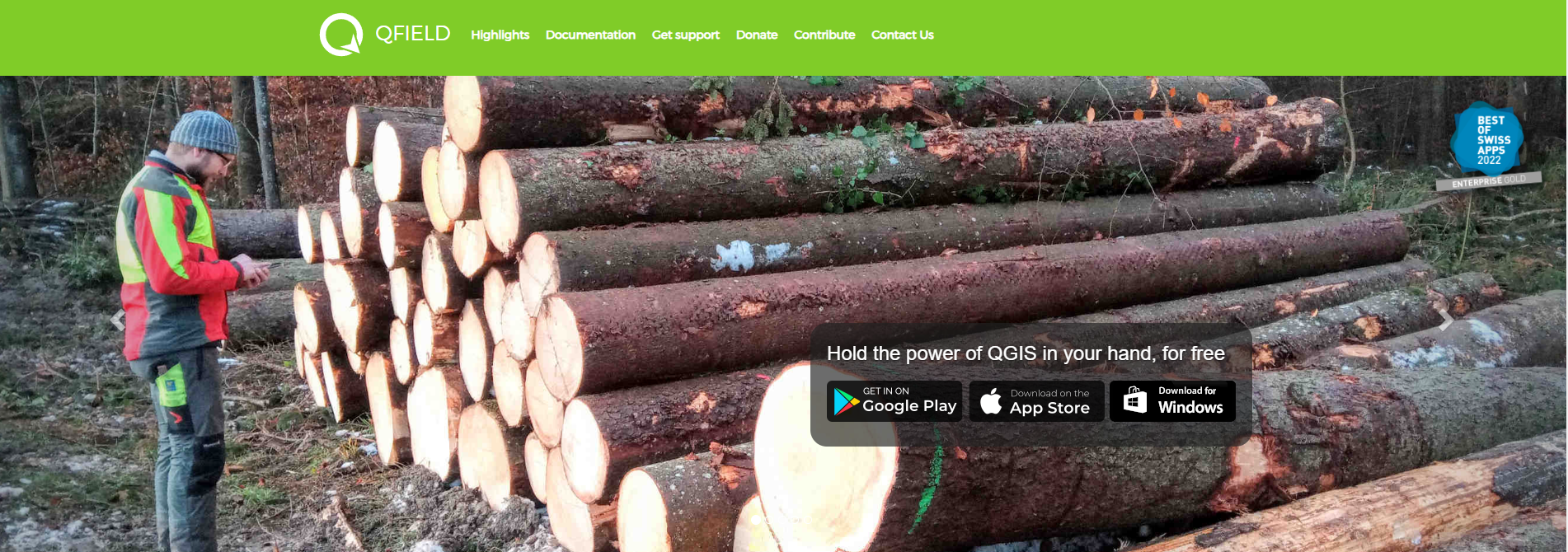 Field Data Capture Applications
Field data capture form part of the primary data collection methods.
These methods assist during field surveys
There are various mobile applications that are used to collect data from the field.
QField
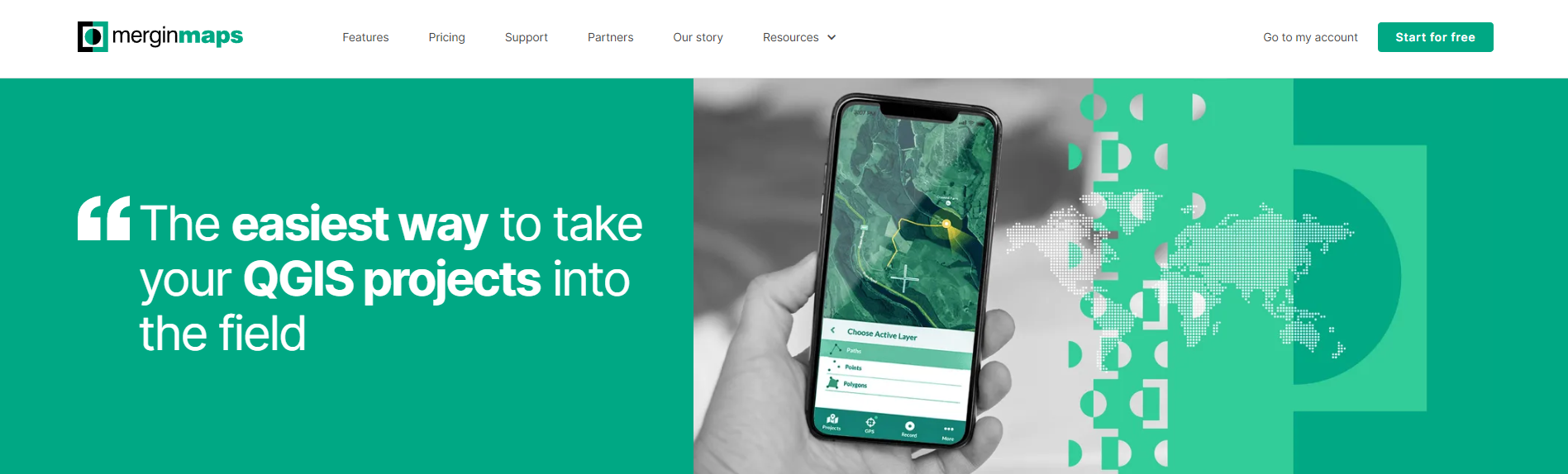 MerginMaps
8
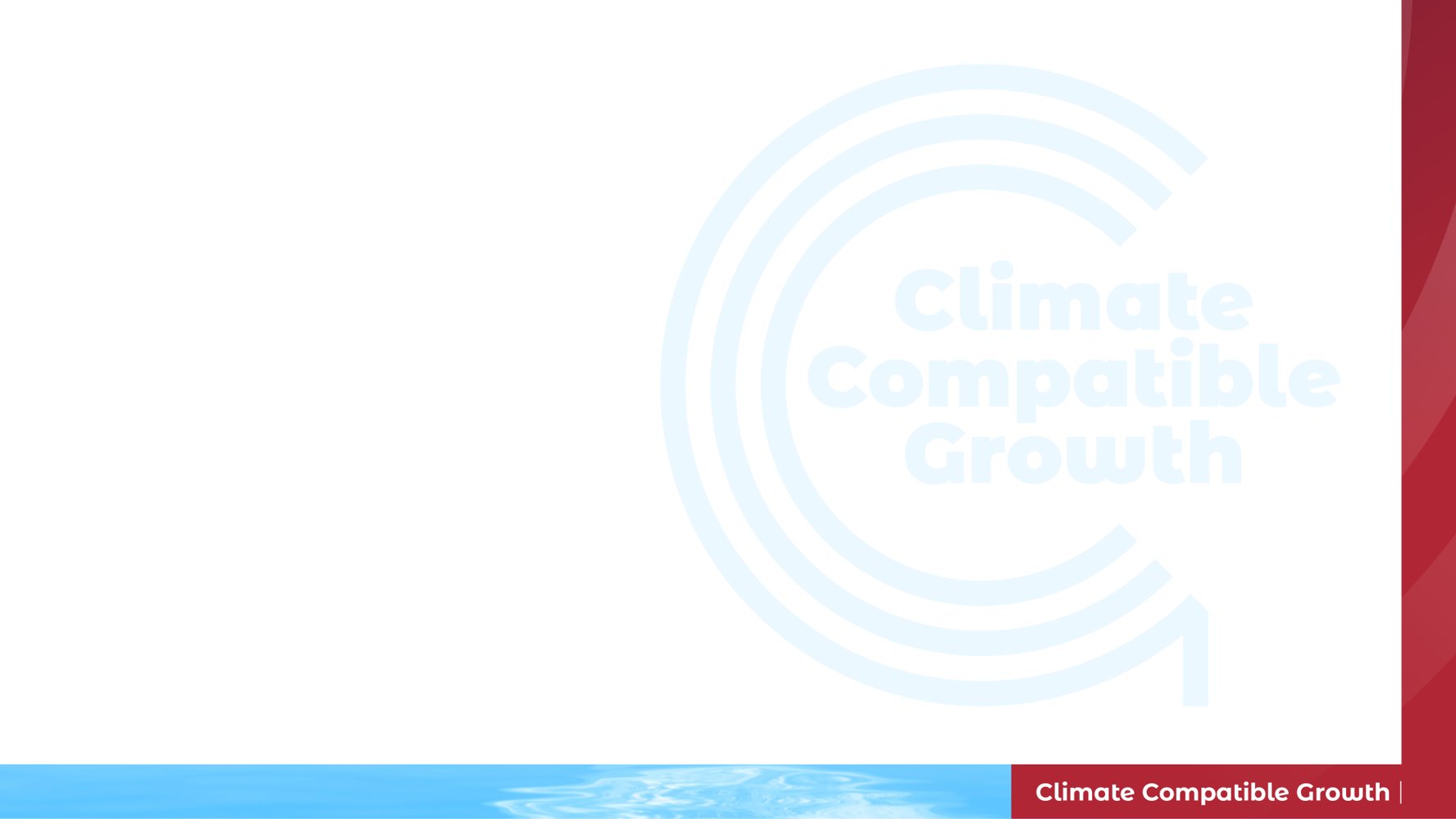 4.2 Field Data Capture
Field Data Capture: Mobile Applications
It allows for further customisation of the form, to suit your survey needs.
MerginMaps allows users to create custom forms for collecting data in the field using QGIS.
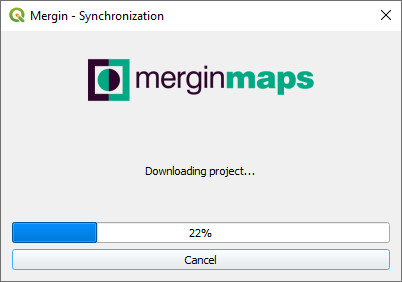 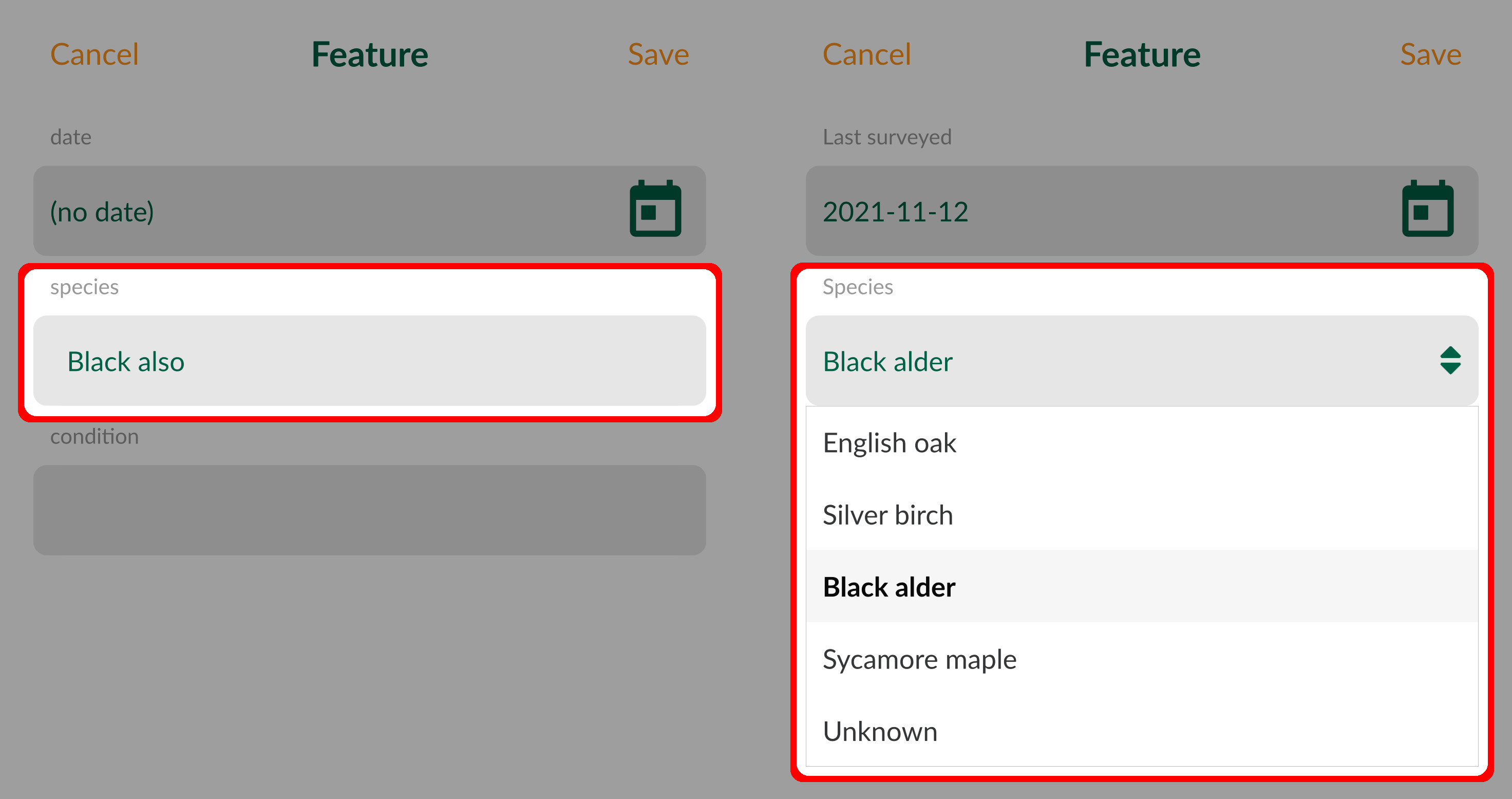 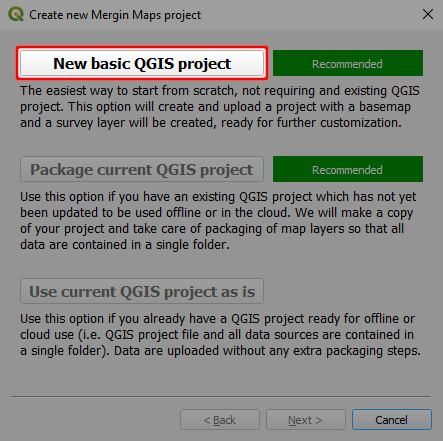 Data collected in the field is synchronised and stored in a cloud.
Source: Mergin Maps Documentation
9
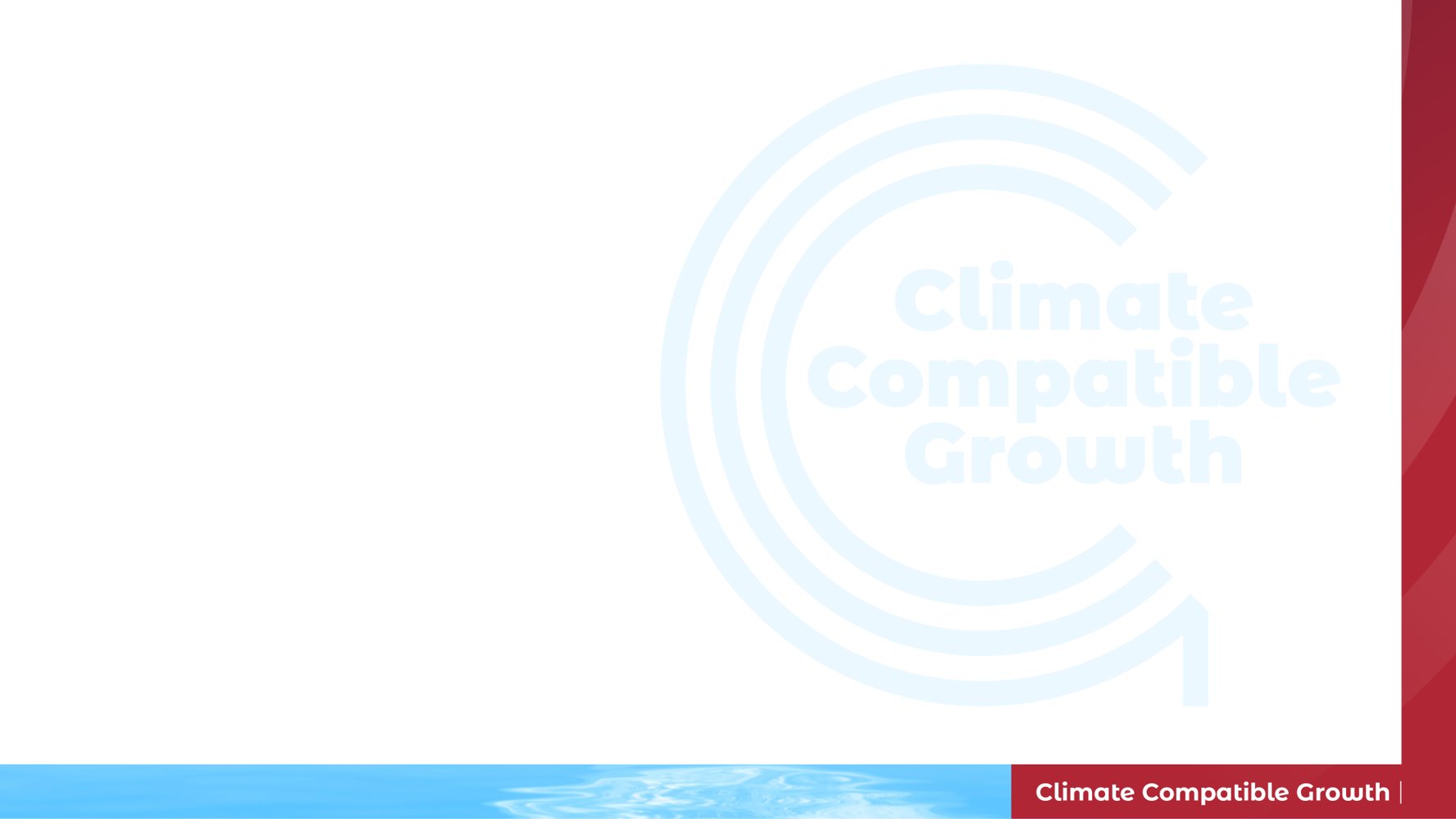 4.2 Field Data Capture
Pros and Cons of using Field Mobile Applications
Safely Collaborate Offline
Intelligent Surveyor Updates
Real-Time Field Data Upload
Version History and Cloud Backup
Precise Access Control
PostGIS Data Synchronization
Advantages of the Mergin Maps system:
No Cables
High-Accuracy Location
Flexible Coordinate Systems
Stakeout and Line Recording
Collaborative Field Surveys
Source: Mergin Maps Documentation
10
[Speaker Notes: No Cables: Seamlessly transfer data to/from your device without the hassle of cables.
High-Accuracy Location: Connect to external GNSS devices for precise location data.
Flexible Coordinate Systems: Choose from a wide range of Coordinate Reference Systems (CRS) with optional transformations and datum shifts.
Stakeout and Line Recording: Utilize GPS for stakeout and line recording tasks.
Collaborative Field Surveys: Share your field survey data with team members for collaborative work.

Collaborate seamlessly on shared datasets, even without an internet connection.
Surveyors' updates are intelligently merged to prevent conflicts.
Instantly push field data updates back to the database in real-time.
Access version history and enjoy the security of cloud-based backup.
Control access to data with fine-grained permissions.
Keep your PostGIS datasets in sync for consistent and up-to-date information.]
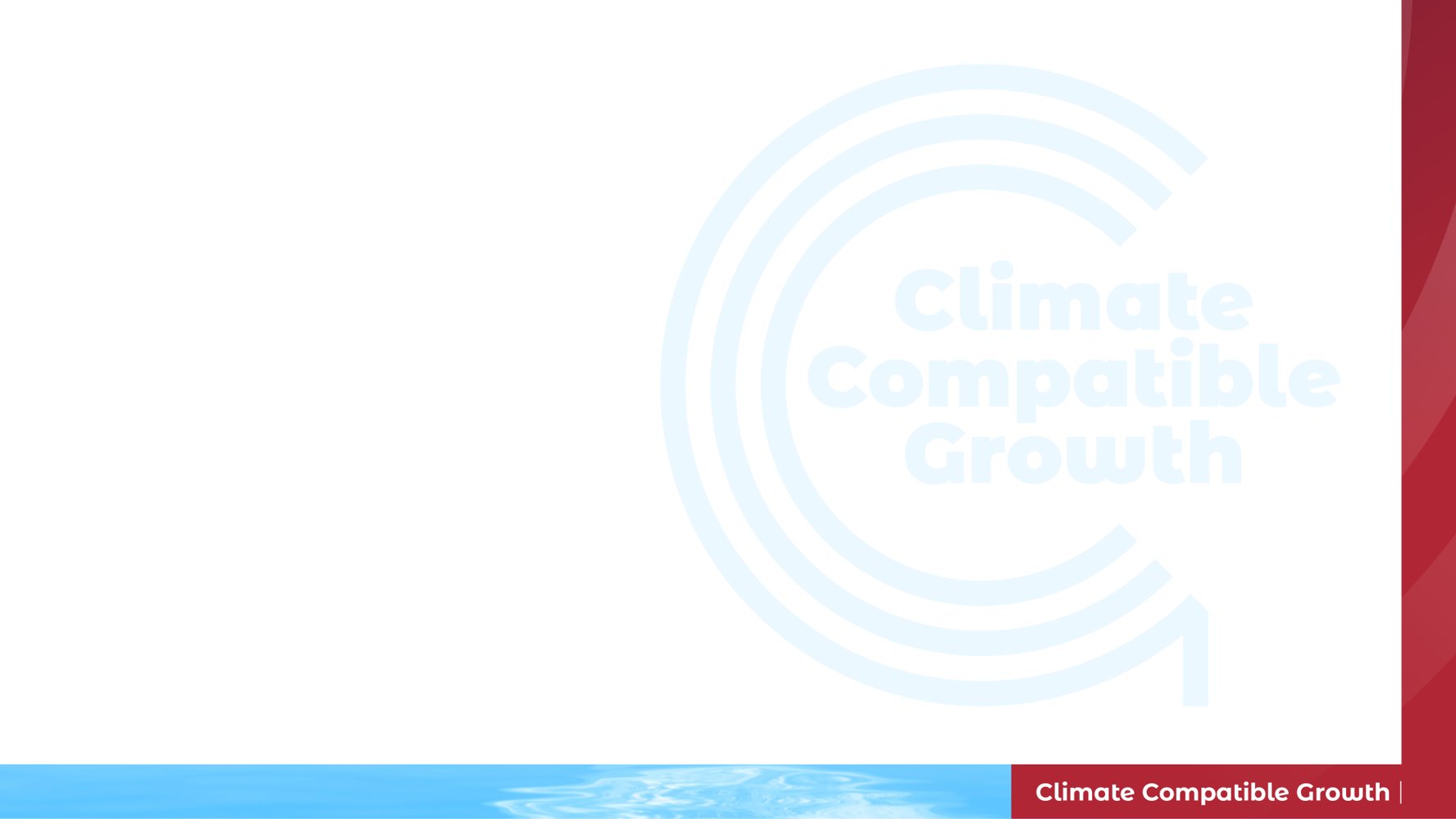 4.2 Field Data Capture
Pros and Cons of using Field Mobile Applications
Disadvantages of the Mergin Maps system:
They require connectivity, and some areas may not have network connections. 
Limited space in the mobile device.
The costs of designing survey instruments delivered digitally may be considerably higher when constructing traditional paper-based questionnaires.
Source: Mergin Maps Documentation
11
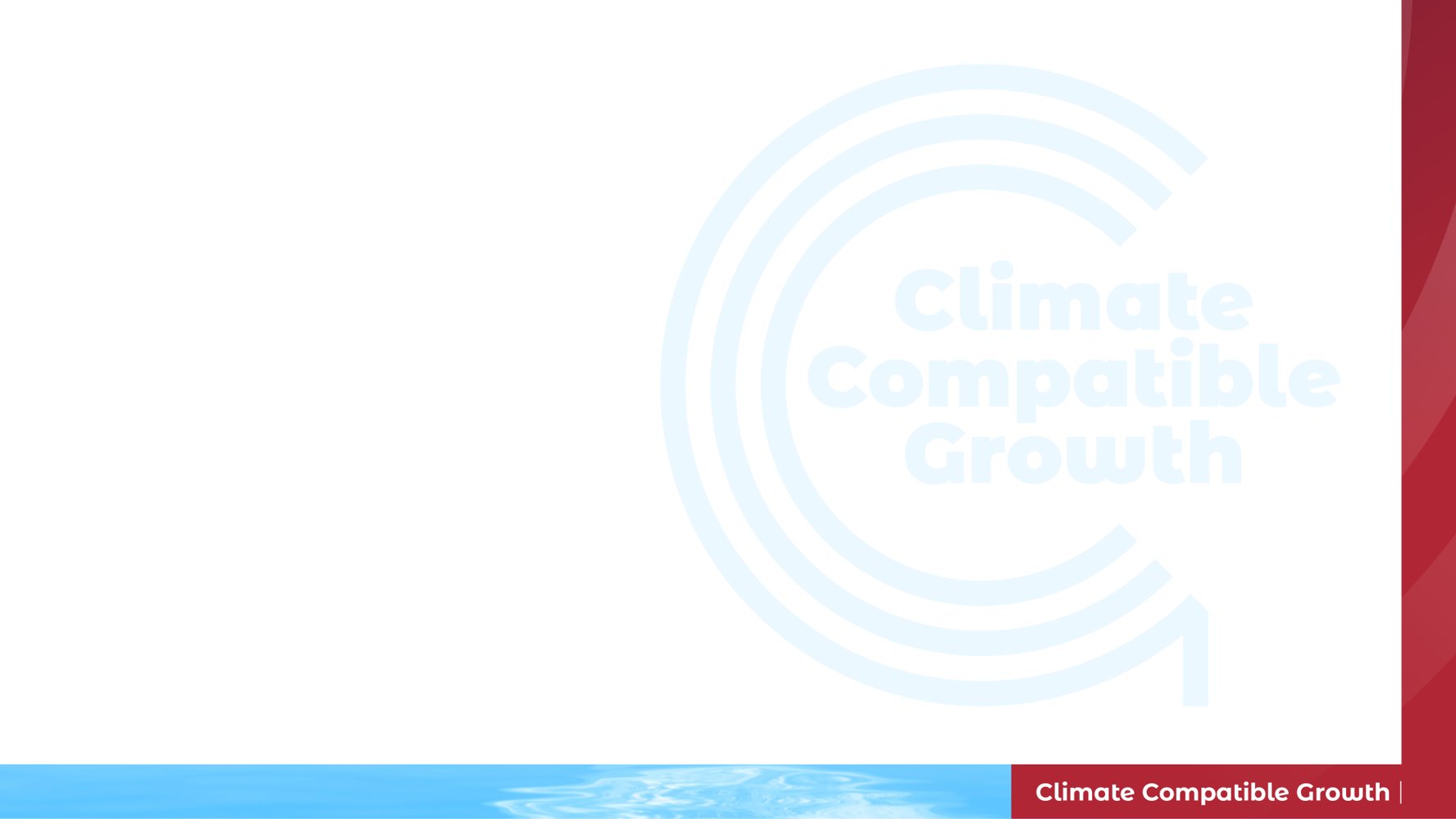 Summary
Key Concepts of Field Data Capture
Going through available field  data applications - Mergin Maps
Advantages and disadvantages of using field data capture applications
12
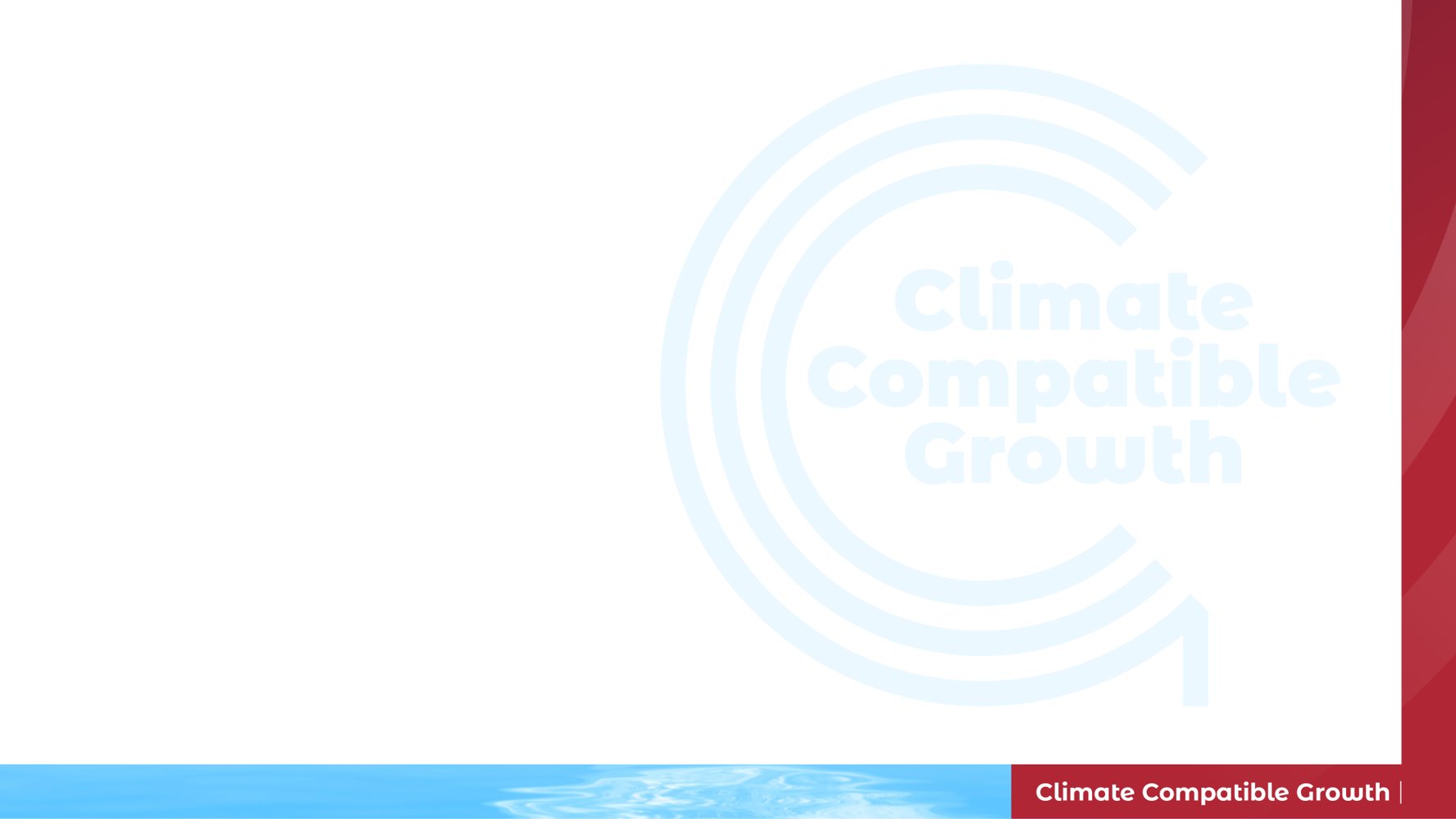 4.3 Image Processing
What Is Image Processing?
Image processing in GIS involves performing operations on raster layers using one or many of the spatial analysis and/or image processing tools available in software packages such as QGIS.
Source: Imagery and Its Use in GIS
13
4.3 Image Processing
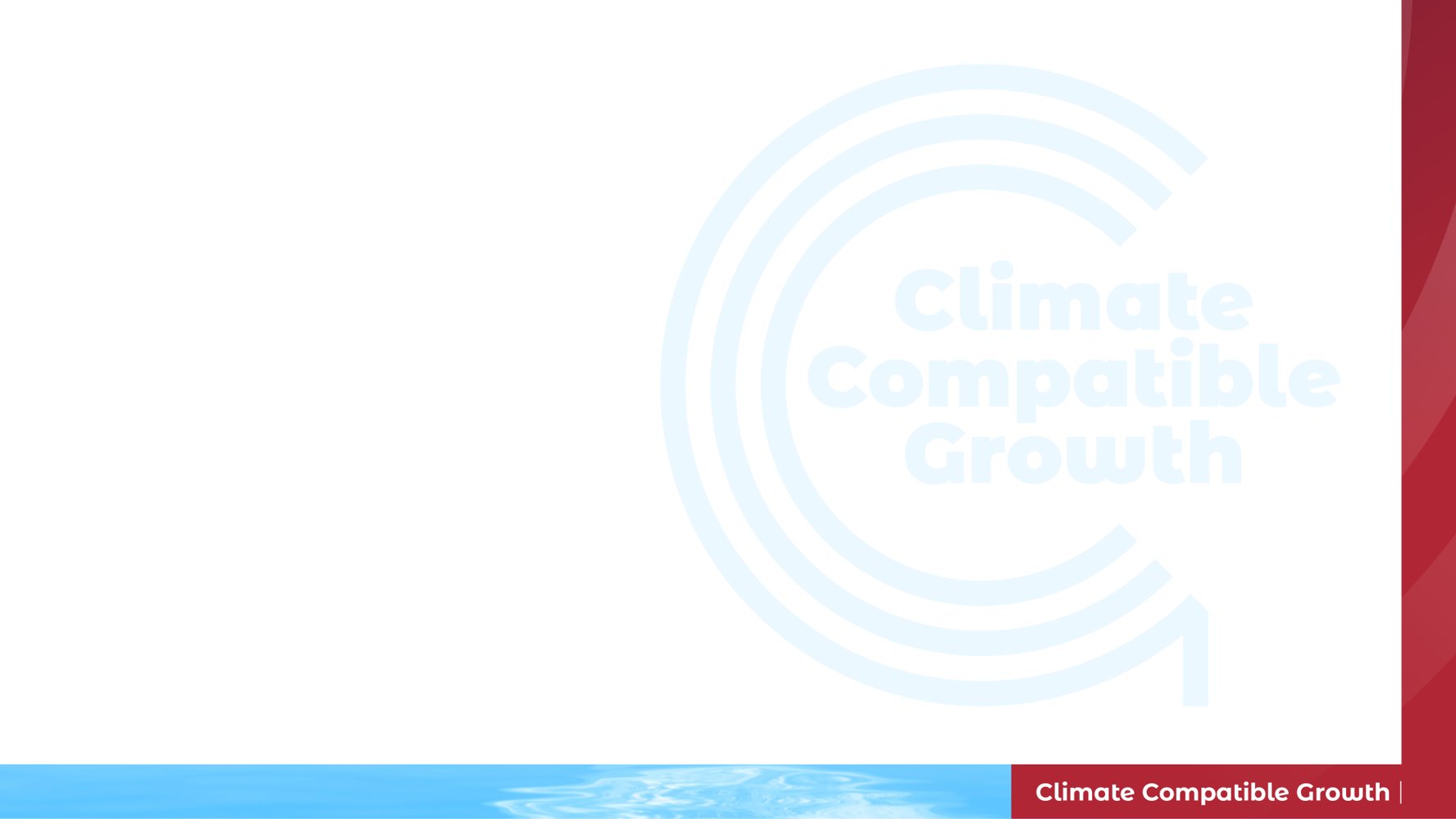 What Is Image Processing?
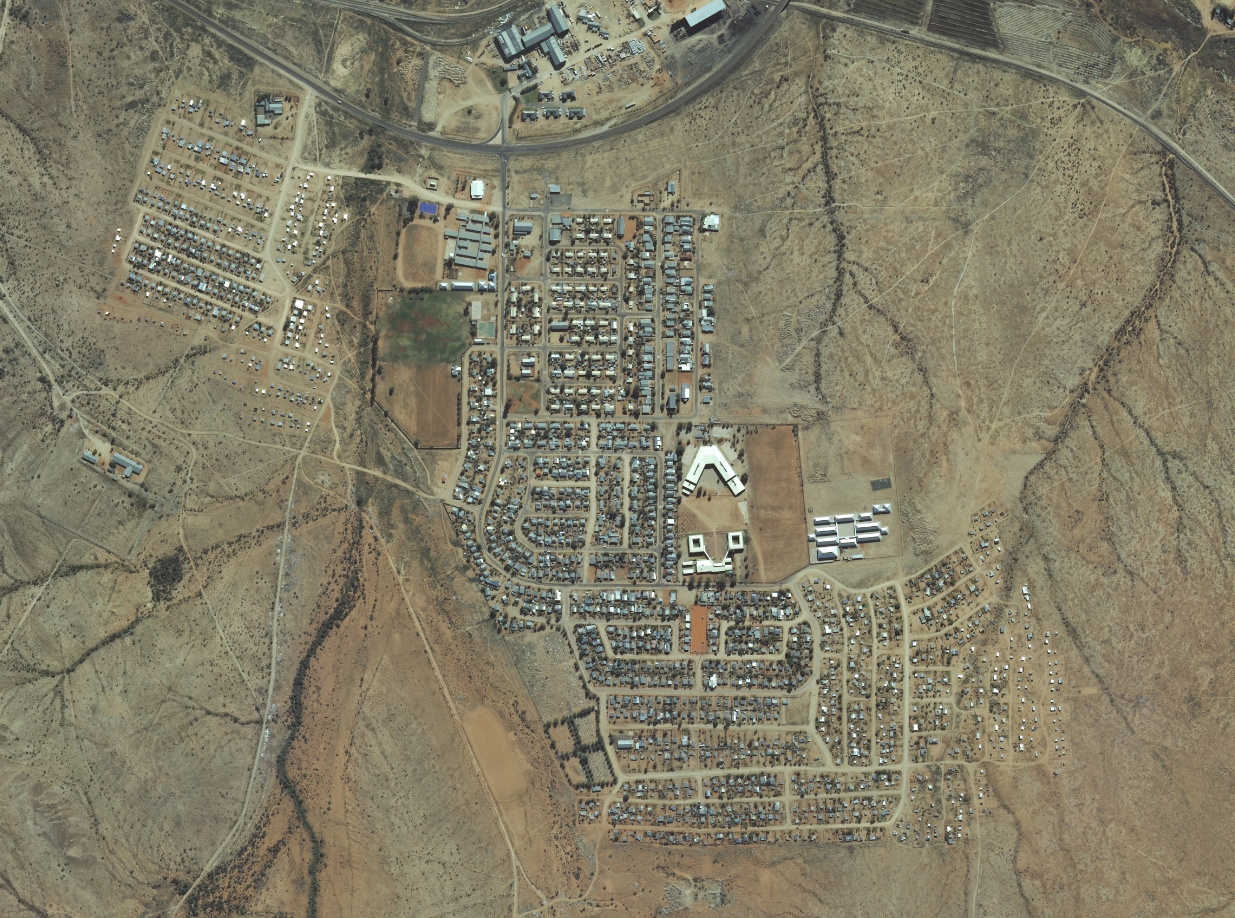 Image processing in GIS involves performing operations on raster layers using one or many of the spatial analysis and/or image processing tools available in software packages such as QGIS.
Source : Imagery and Its Use in GIS
14
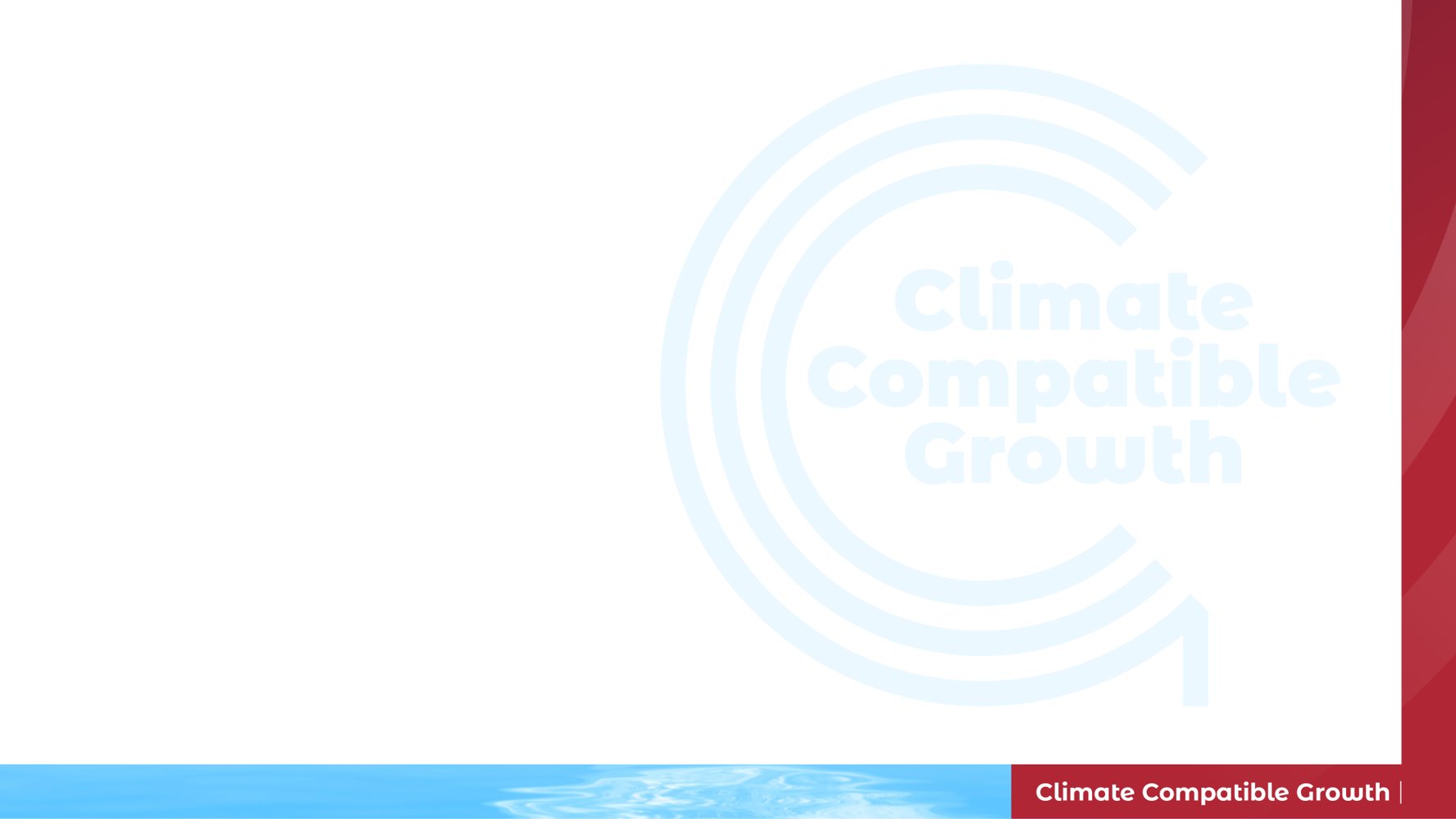 4.3 Image Processing
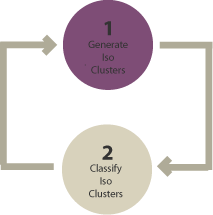 Image Classification Techniques
Unsupervised image classification
Unsupervised classification first groups pixels into “clusters” based on their properties. Unsupervised classification is the most basic technique because you don’t need samples for unsupervised classification, it’s an easy way to segment and understand an image.
Picture Source: Image Classification Techniques in Remote Sensing
15
[Speaker Notes: The two basic steps for unsupervised classification are:
Generate clusters
Assign classes

Some of the common image clustering algorithms examples are: 
K-means
ISODATA]
4.3 Image Processing
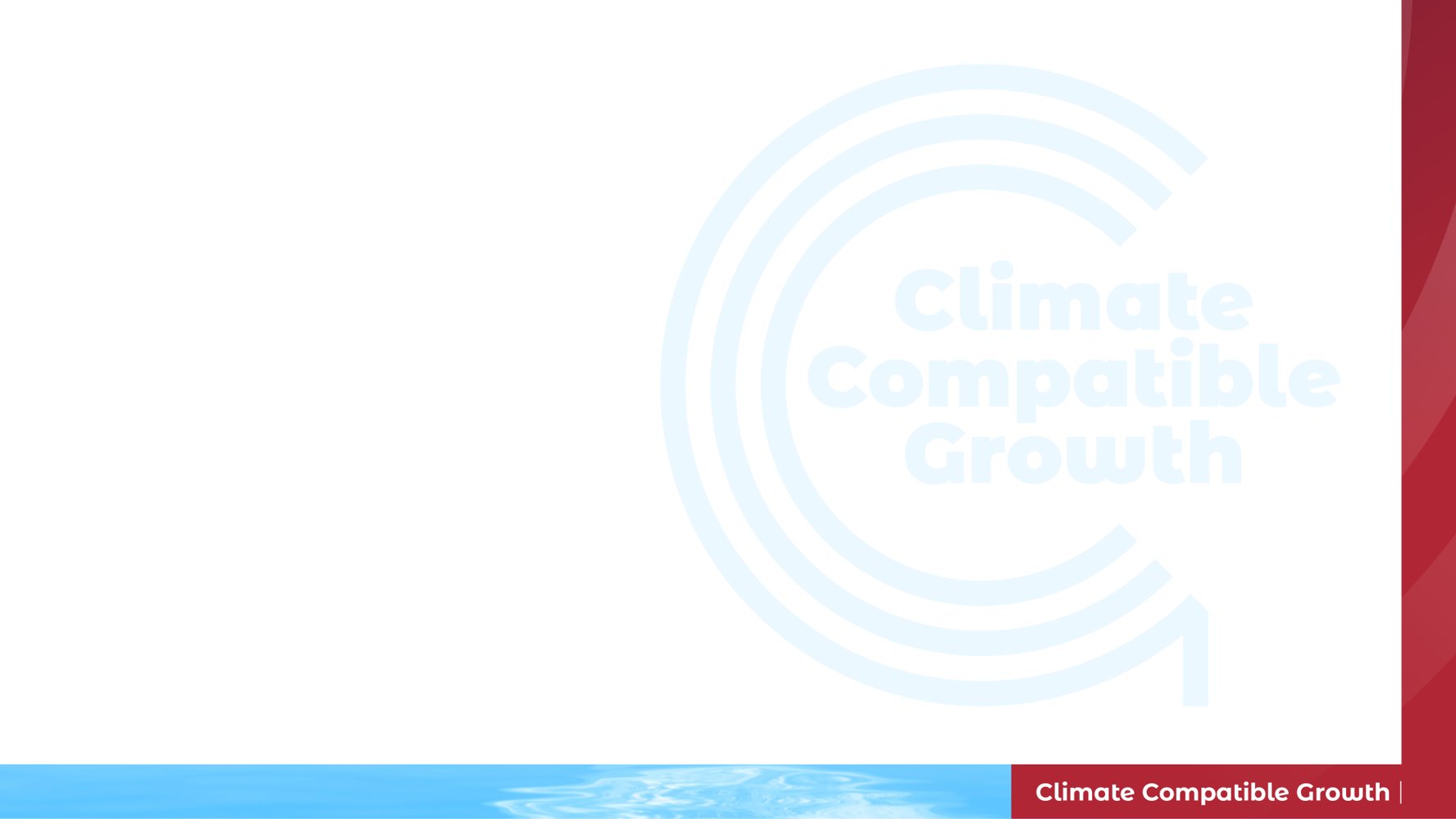 Pros and Cons of Unsupervised Image Classification
Cons
Along the classification process, there is no concept of output.
It is not possible to estimate or map the outcome of a new sample.
In the presence of outliers, the outcome varies greatly.
Pros
It is not necessary to label the training data set.
it is a time-saving process
Fast classification
Read More: Image Classification Techniques in Remote Sensing and The Rise of Machine Learning (ML): How to Use Artificial Intelligence in GIS
16
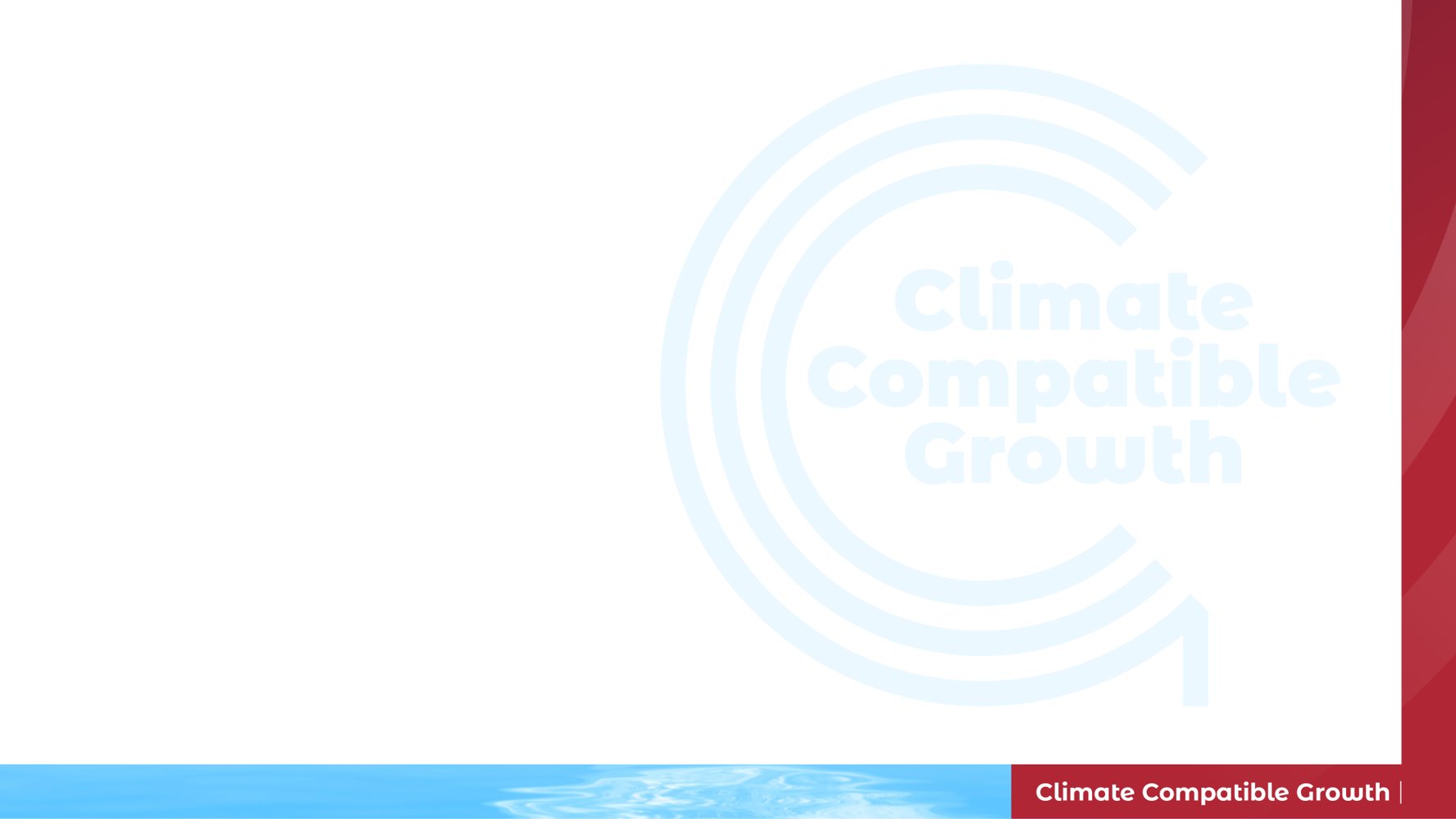 4.3 Image Processing
Image Classification Techniques
Supervised Image Classification
In supervised classification, you select representative samples for each land cover class. The software then uses these “training sites” and applies them to the entire image.
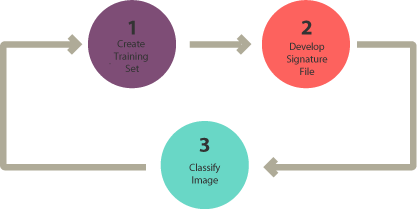 Picture Source: Image Classification Techniques in Remote Sensing
17
[Speaker Notes: The three basic steps for supervised classification are:
Select training areas
Generate a signature file
Classify

Some of the common image clustering algorithms are:
Maximum likelihood
Minimum-distance
Principal components
Support vector machine (SVM)
Iso cluster]
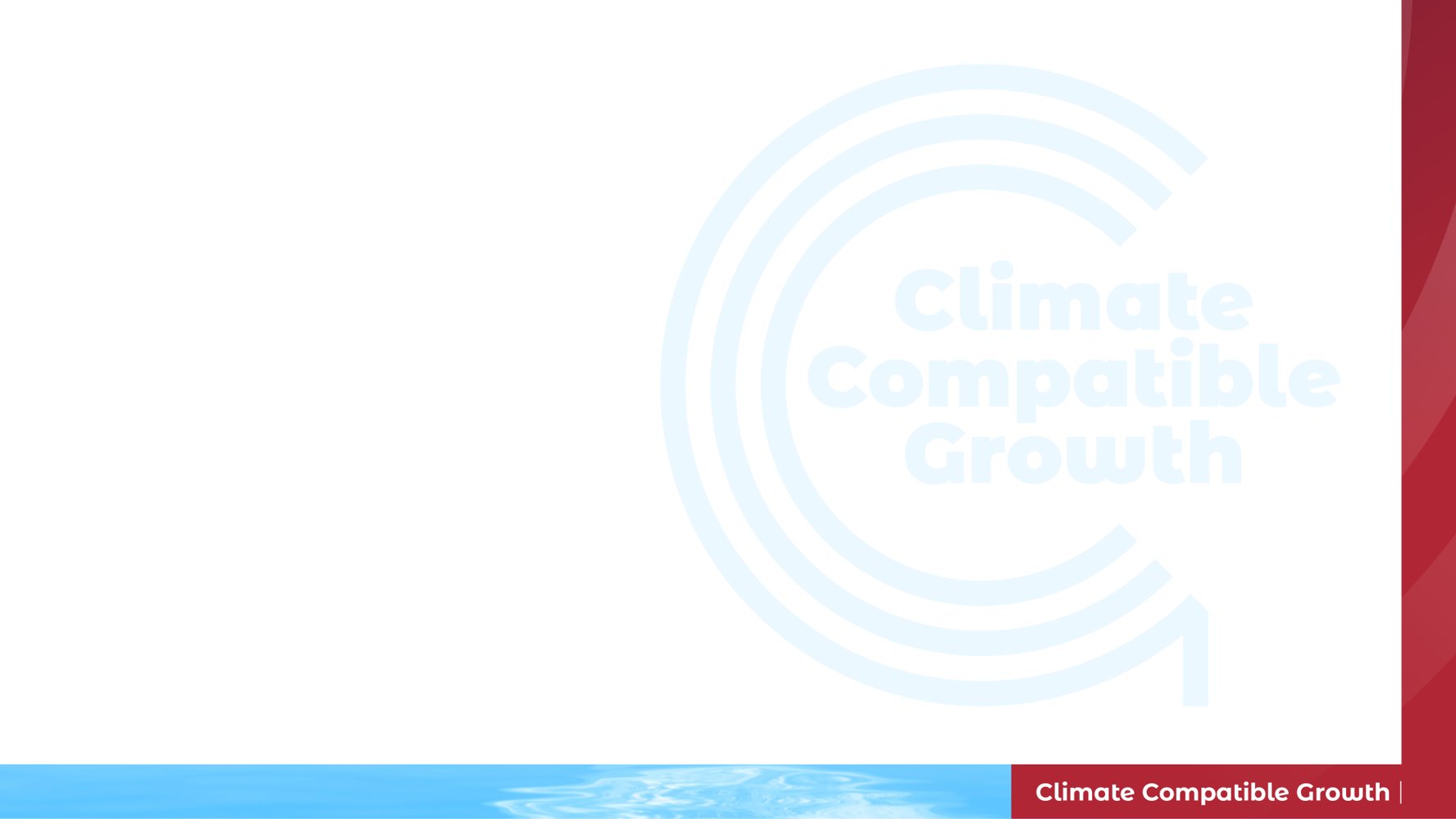 4.3 Image Processing
Pros and Cons of Supervised Image Classification
Pros
The operator does not have to worry about matching categories on the final map to field data.
The process is completely within the control of the analyser.
Specific sections of known identity are linked to processing.
The class is defined by the Analyst
Cons
Gathering training for the different classes is very difficult and time-consuming
The unrepresented place in training data is difficult to recognize
It needs a very clear training process
It requires a labelled data set
Read More: Image Classification Techniques in Remote Sensing and The Rise of Machine Learning (ML): How to Use Artificial Intelligence in GIS
18
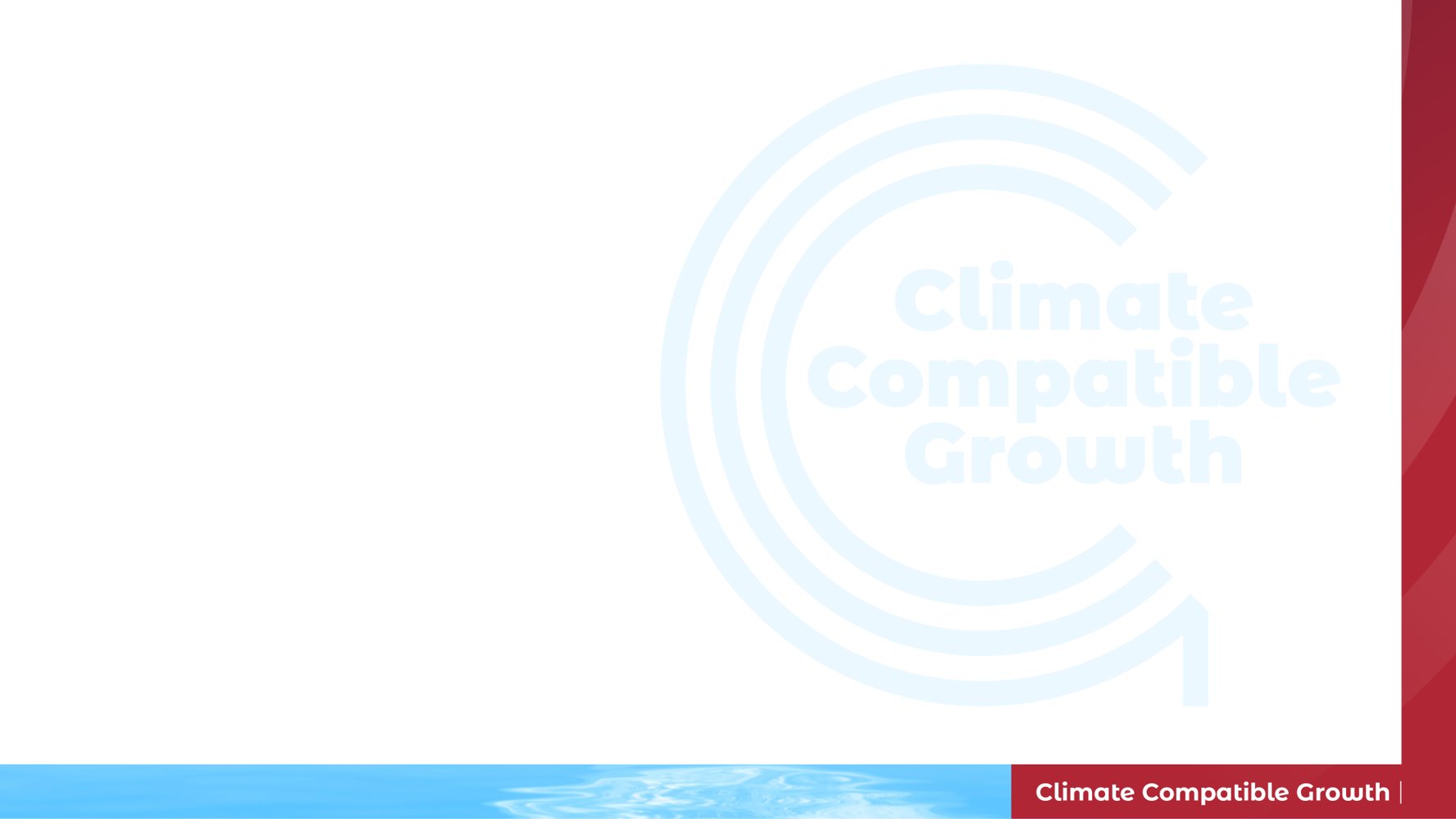 4.3 Image Processing
Image Classification Techniques
Object-based image analysis (OBIA) segments an image by grouping pixels. It doesn’t create single pixels. Instead, it generates objects with different geometries. If you have the right image, objects can be so meaningful that it does the digitizing for you. For example, the segmentation results below highlight buildings.
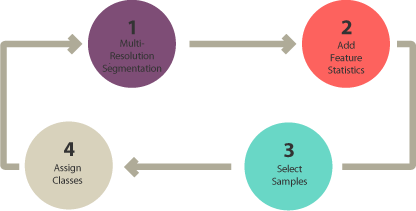 Picture Source: Image Classification Techniques in Remote Sensing
19
[Speaker Notes: Here are the steps to perform object-based image analysis classification:
Perform multiresolution segmentation
Select training areas
Define statistics
Classify
The common segmentation algorithm is:
Multi-resolution segmentation in eCognition

Read More: Image Classification Techniques in Remote Sensing and The Rise of Machine Learning (ML): How to Use Artificial Intelligence in GIS]
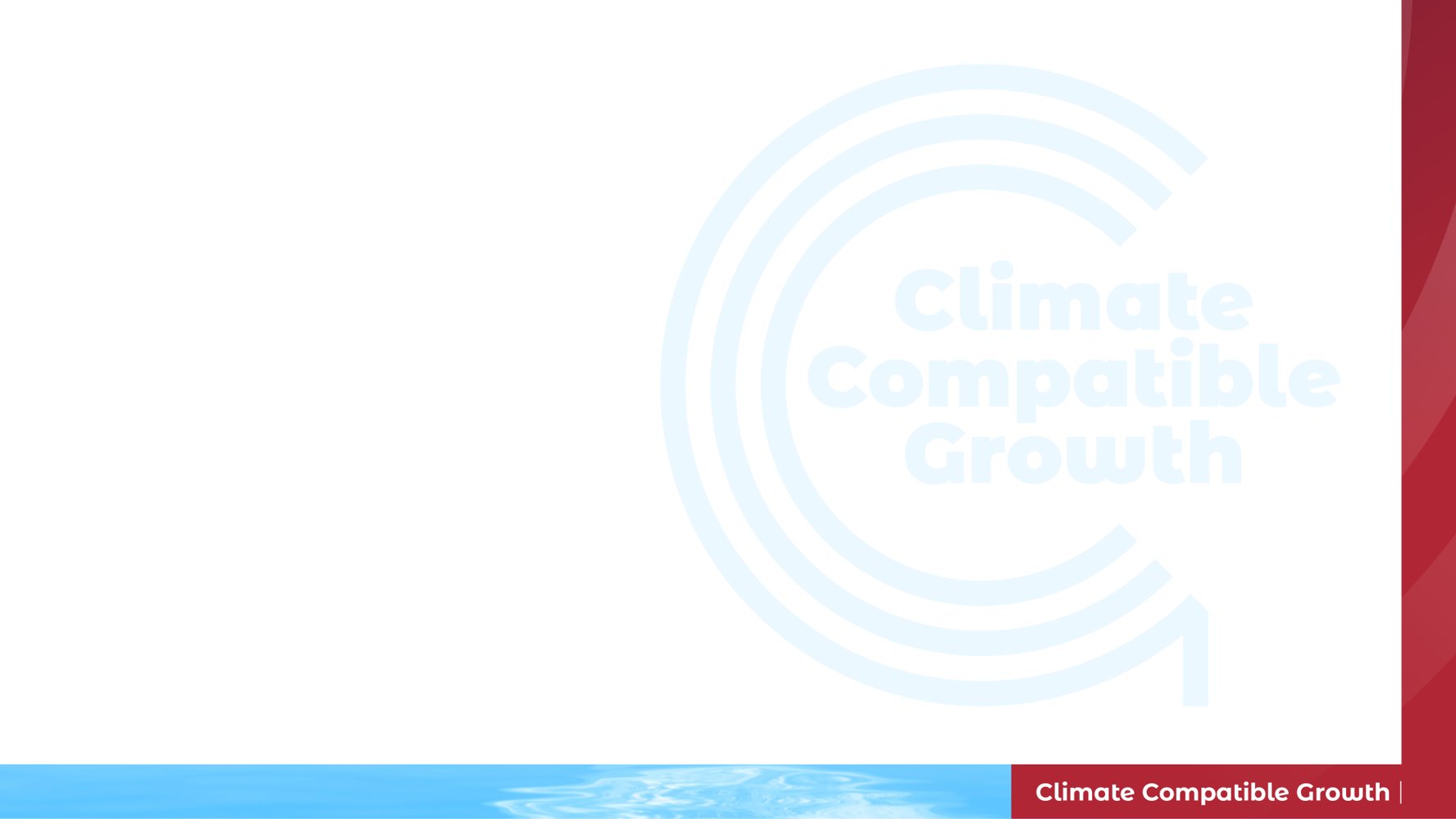 4.3 Image Processing
Pros and Cons of using Object-based image analysis
Pros
It reduces computational classifier load by orders of magnitude, and at the same time enables the user to take advantage of more complex techniques (e.g. non-parametric).
Cons
There are numerous challenges involved in processing very large datasets. 

Segmenting a multispectral image of several tens of mega-pixels is a formidable task.
Read More: Image Classification Techniques in Remote Sensing and The Rise of Machine Learning (ML): How to Use Artificial Intelligence in GIS
20
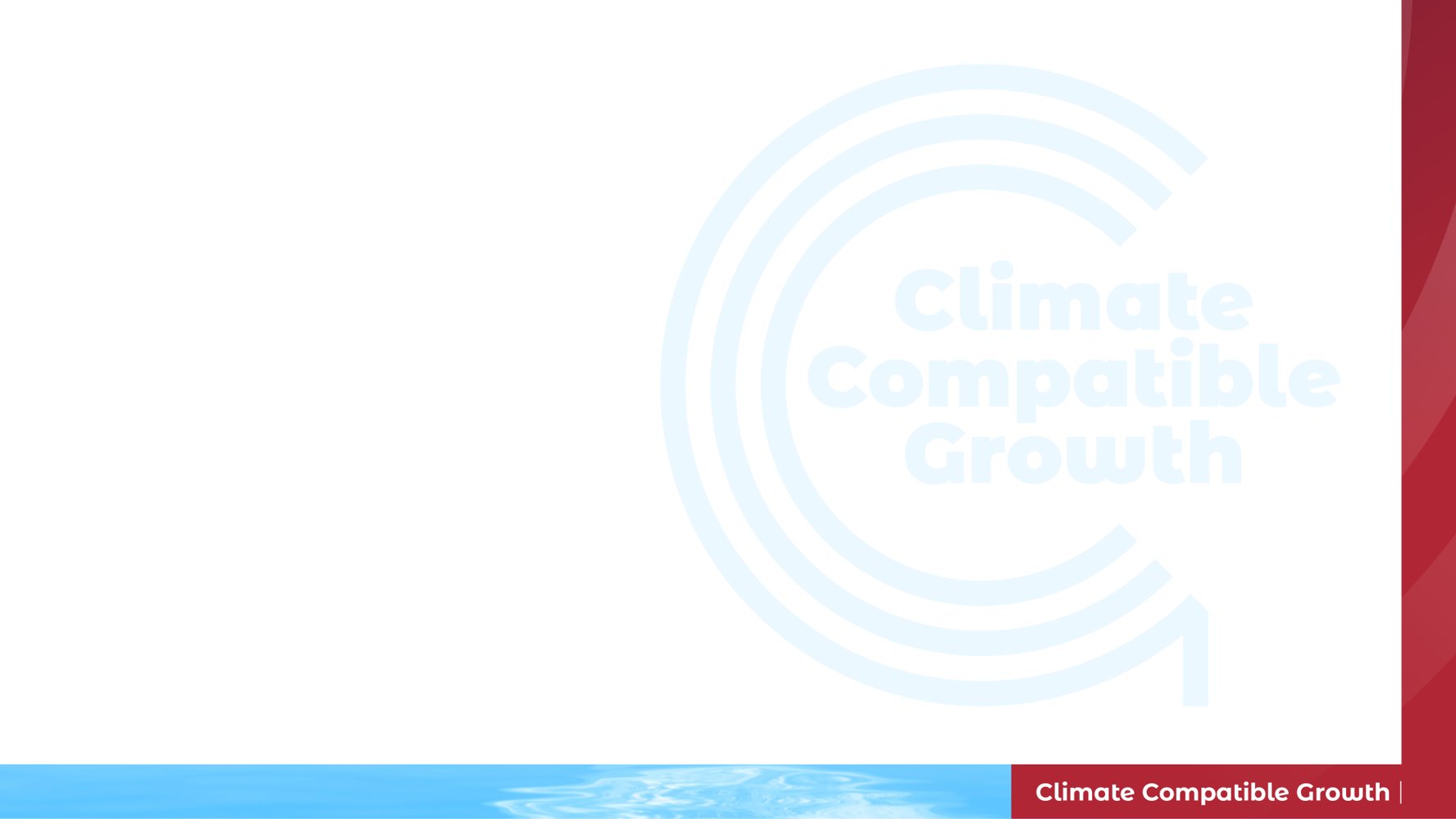 Summary
Key Concepts of Image Processing
Defining image processing 
Image classification techniques
Pros and cons of the image classification techniques
21
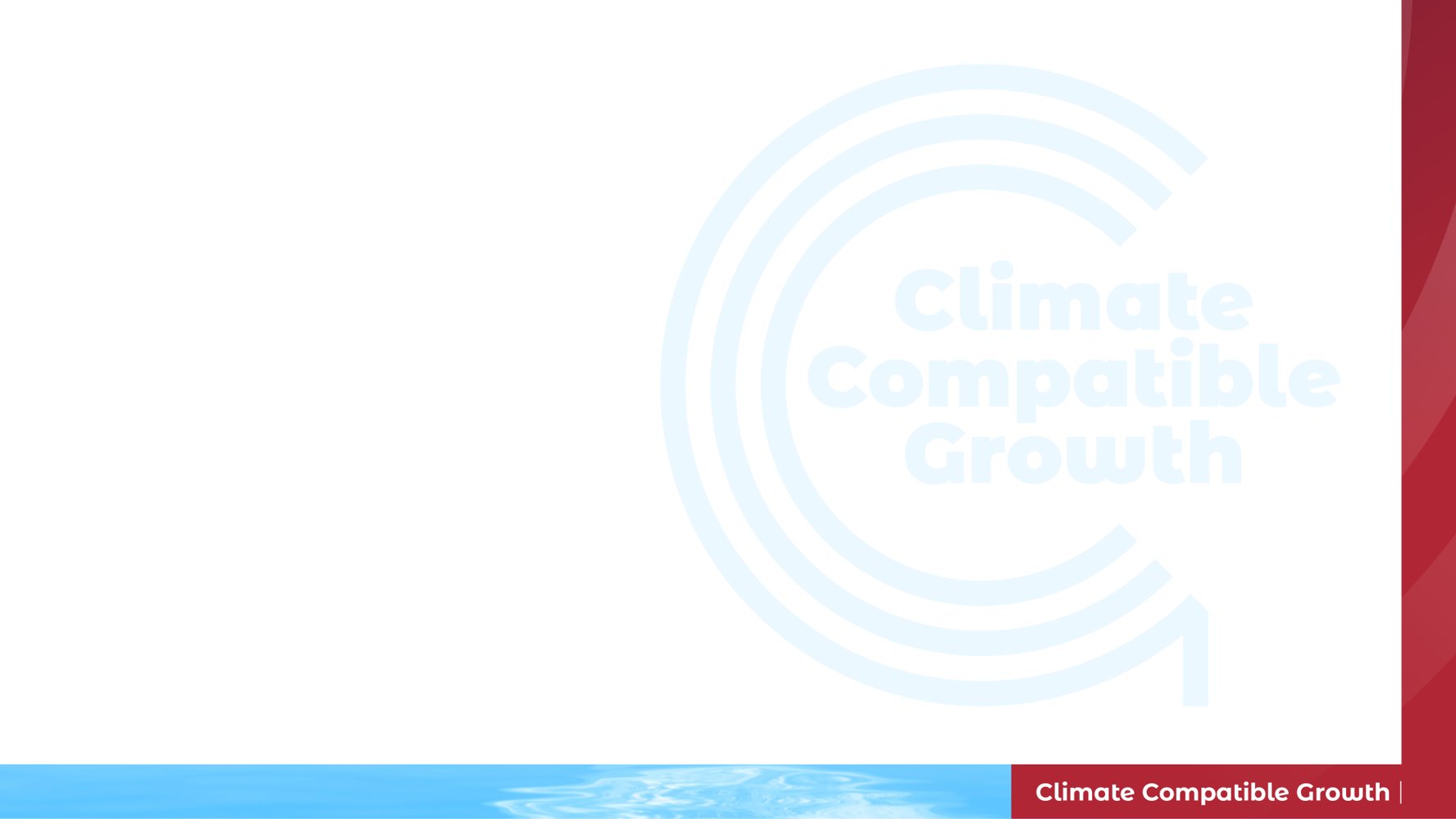 4.4 Sensors and Internet Of Things (IoTs)
Sensors
Sensors are instruments that collect data about Earth’s processes or atmospheric components.
Source : Earth Data
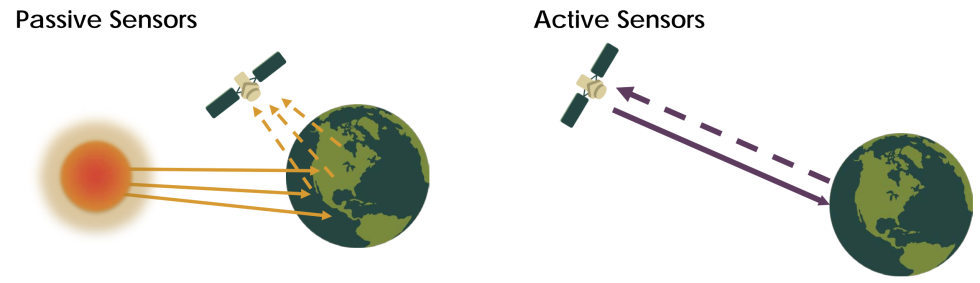 Picture Source:  NASA Applied Sciences Remote Sensing Training Program.
22
[Speaker Notes: Along with being carried aboard satellites or aircraft, sensors also can be installed on the ground (in situ). There are two types of sensors: active and passive. 

Active sensors provide their source of energy to illuminate the objects they observe.
Active sensors include different types of radio detection and ranging (radar) sensors, altimeters, and scatterometers. The majority of active sensors operate in the microwave band of the electromagnetic spectrum, which gives them the ability to penetrate the atmosphere under most conditions. These types of sensors are useful for measuring the vertical profiles of aerosols, forest structures, precipitation and winds, sea surface topography, and ice, among others.

Passive sensors detect energy emitted or reflected from the environment.
Passive sensors include different types of radiometers (instruments that quantitatively measure the intensity of electromagnetic radiation in select bands) and spectrometers (devices that are designed to detect, measure, and analyse the spectral content of reflected electromagnetic radiation). Most passive systems used by remote sensing applications operate in the visible, infrared, thermal infrared, and microwave portions of the electromagnetic spectrum. These sensors measure land and sea surface temperature, vegetation properties, cloud and aerosol properties, and other physical attributes. Most passive sensors cannot penetrate dense cloud cover and thus have limitations in observing areas like the tropics where dense cloud cover is frequent.]
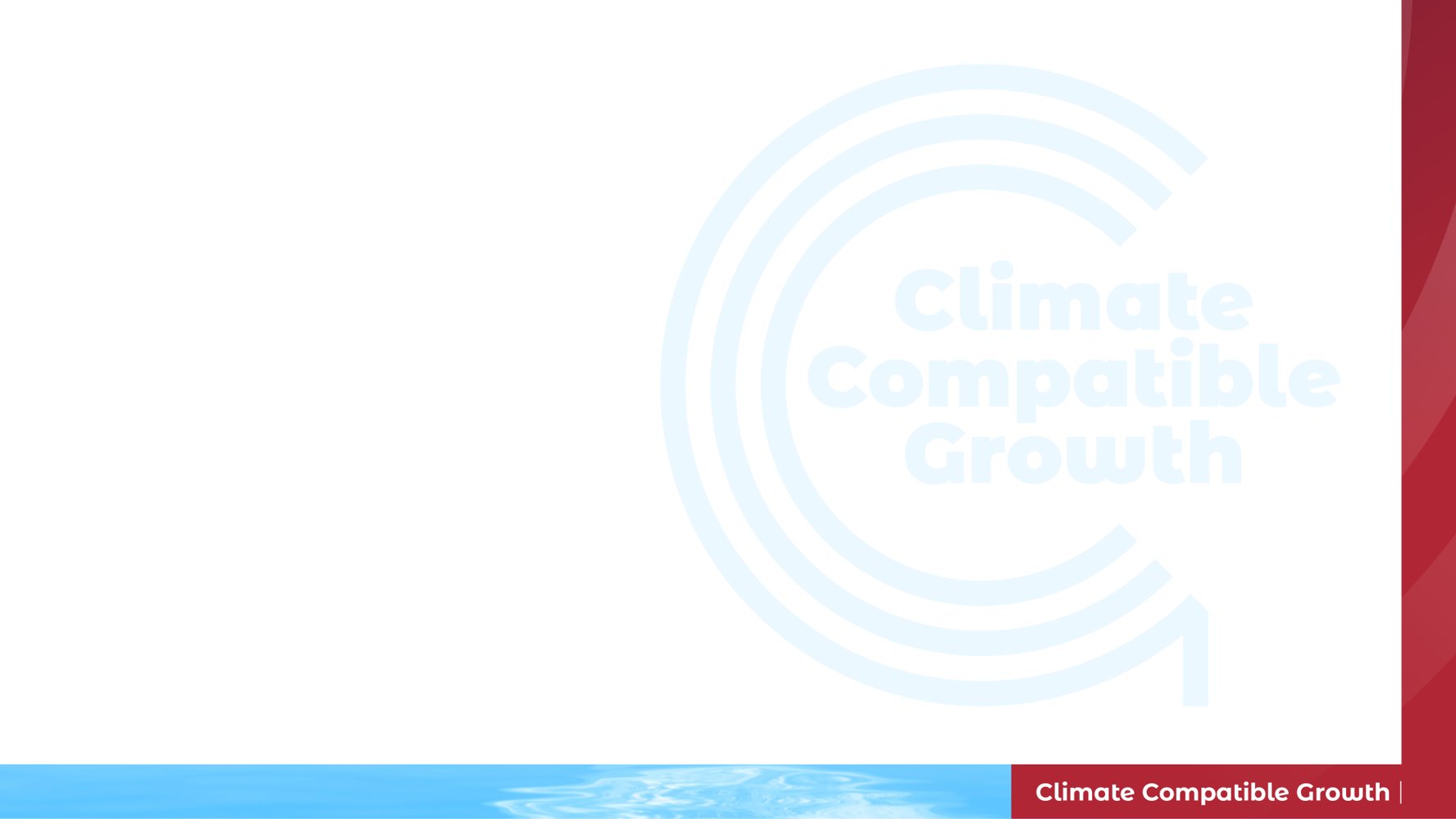 4.4 Sensors and Internet Of Things (IoTs)
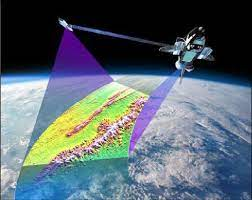 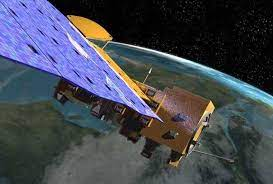 Examples of Sensors
Moderate-Resolution Imaging Spectroradiometer (MODIS)
Shuttle Radar Topography Mission (SRTM)
Visible Infrared Imager-Radiometer Suite (VIIRS)
SRTM
MODIS
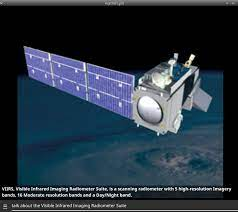 VIIRS
Source: Earth Data
23
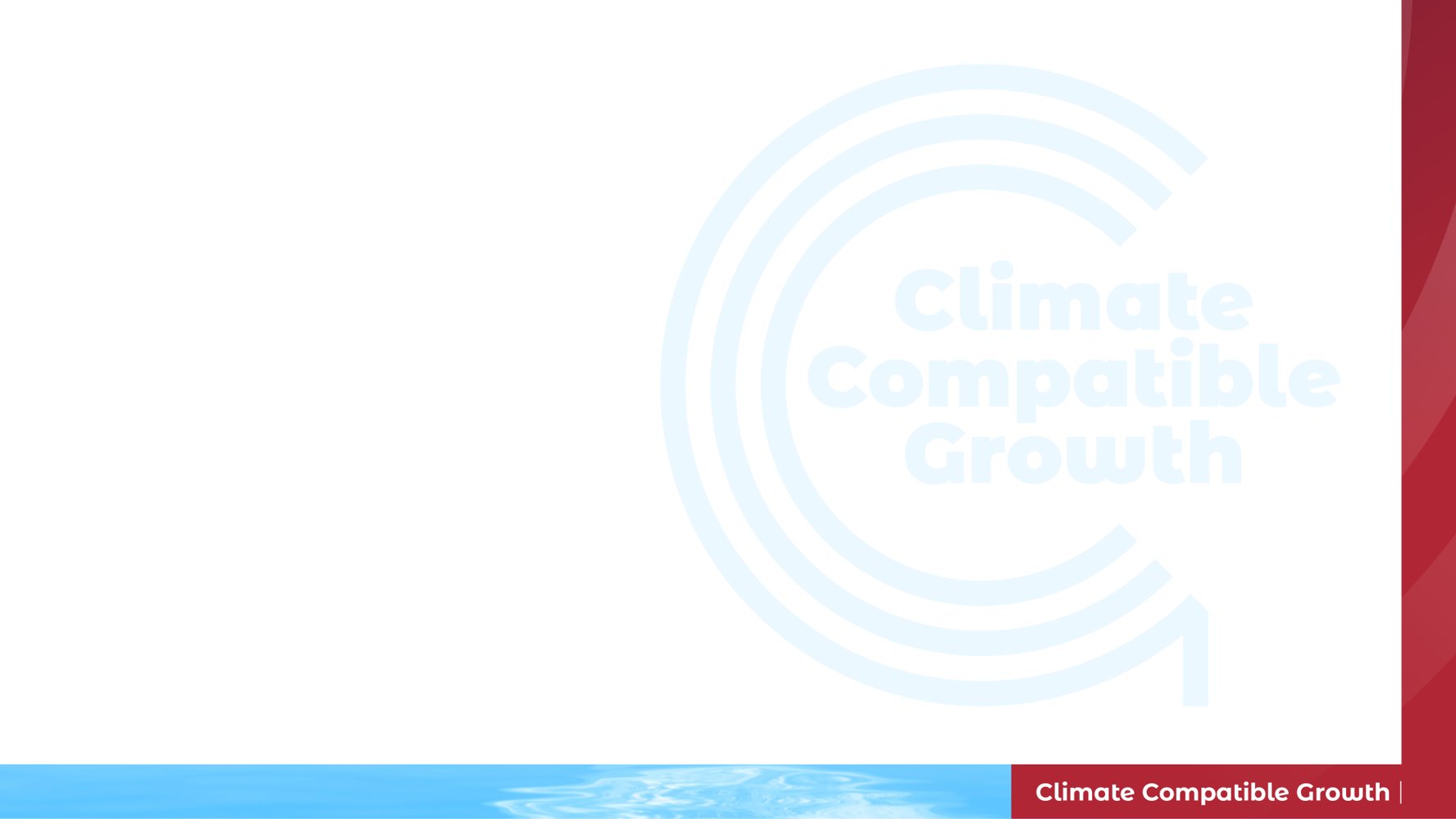 4.4 Sensors and Internet Of Things (IoTs)
Internet of Things
“The Internet of Things refers to the network of physical objects that are embedded with sensors, software, and other technologies to connect and exchange data with other devices and systems over the Internet.”
Source: IoT in GIS
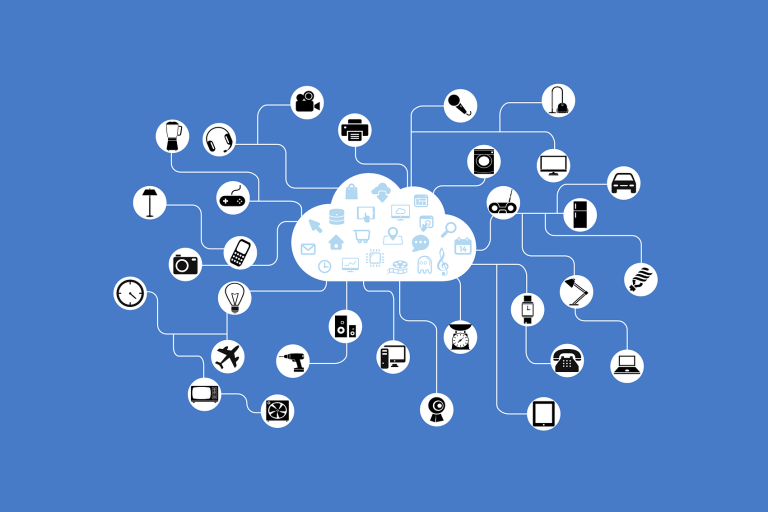 Picture Source: Internet of Things (IoT) in GIS
Source: Internet of Things (IoT) in GIS and The Spatial Internet of Things
24
[Speaker Notes: The connection between IoT and GIS is geographic location. Most devices combine their physical location from a GPS receiver giving real-time sensor information and positioning.

For IoT, location data are critical as information is tracked in space and time. Spatial data are the common thread for data and information is keyed or tagged based on space and time.]
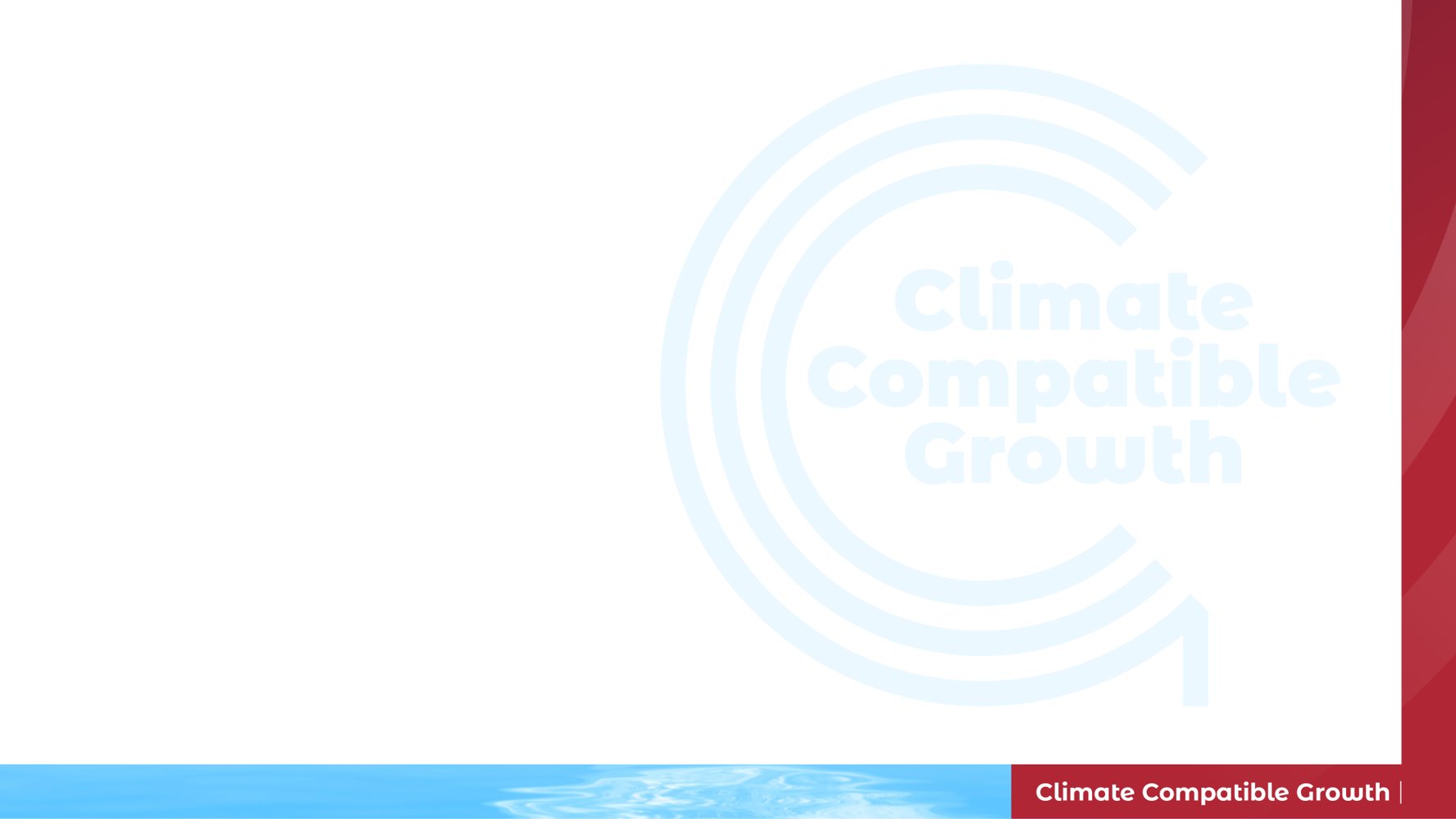 4.4 Sensors and Internet Of Things (IoTs)
Technologies in IoT
Sensors or Things or Devices
Gateway
Cloud
Analytics
User Interface
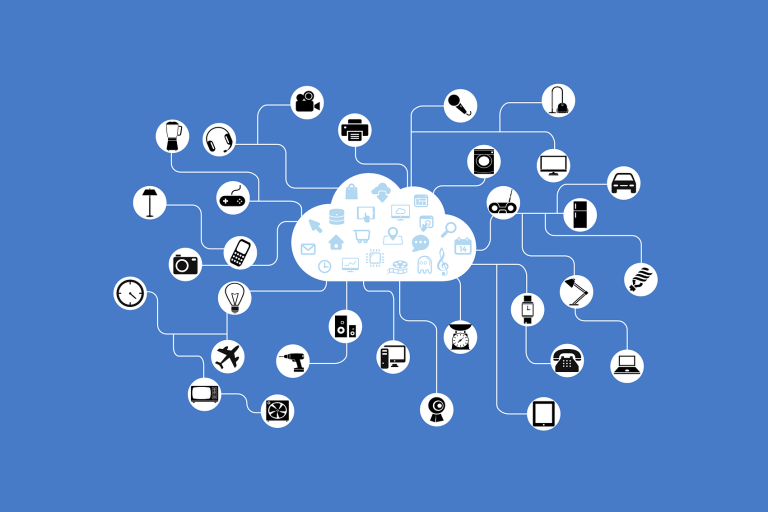 Picture Source: Internet of Things (IoT) in GIS
Source: IoT in GIS
25
[Speaker Notes: Sensor technology - A sensor having a transmitter and receiver, through which energy gets converted to electrical energy and passed through the air medium to get received by the receiver, is the core component of IoT. Common sensors are temperature sensors and thermostats. 

Connectivity - Most modern smart devices and sensors can be connected to low-power wireless networks like Wi-Fi, ZigBee, Bluetooth, Z-wave, LoRAWAN etc… Each of these wireless technologies has its own pros and cons in terms of power, data transfer rate and overall efficiency.

Cloud computing platforms - Cloud system integrates billions of devices, sensors, gateways, protocols, and data storage and provides predictive analytics. 

Machine learning and analytics - Analytics is the process of converting analogue data from billions of smart devices and sensors into useful insights which can be interpreted and used for detailed analysis. Smart analytics solutions are inevitable for IoT system for management and improvement of the entire system.

User interfaces are the visible, tangible part of the IoT system which can be accessible by users. User interface design has higher significance in today’s competitive market, it often determines the user whether to choose a particular device or appliance. Users will be interested to buy new devices or smart gadgets if it is very user-friendly and compatible with common wireless standards.]
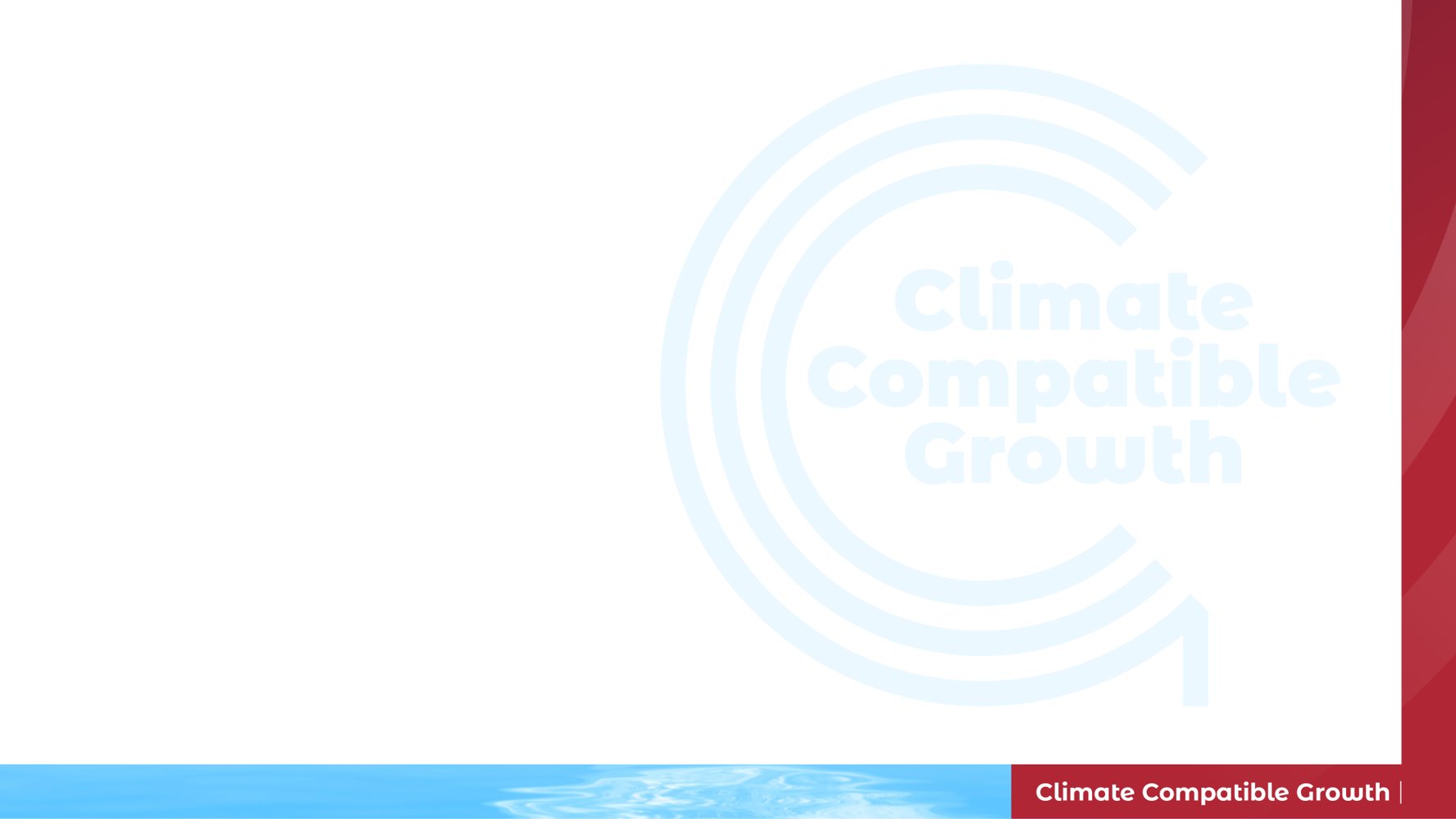 4.4 Sensors and Internet Of Things (IoTs)
Applications of IoT
Internet of Wearable Things
Internet of Spatial Things
Internet of Robotics Things
Internet of Healthcare Things
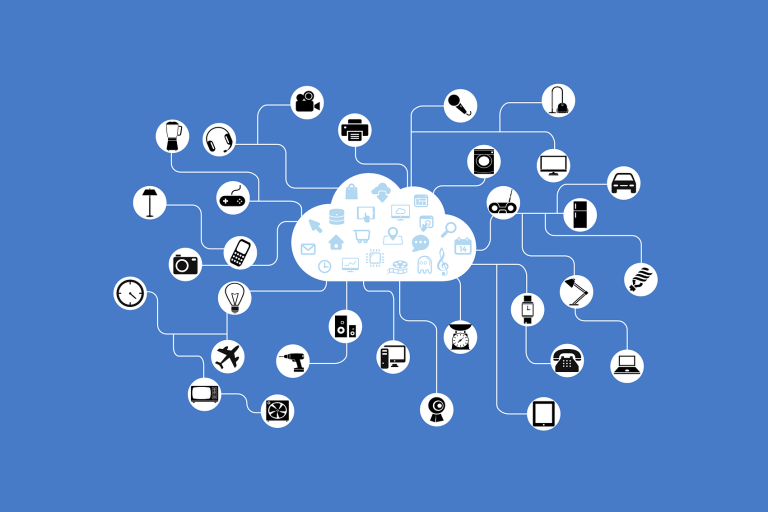 Picture Source: Internet of Things (IoT) in GIS
Source: IoT in GIS
26
[Speaker Notes: Internet of Wearable Things: A connection between devices that can be worn as an accessory or as part of clothing ranging from smart wristbands, smart watches, and fitness trackers to plastic/ coin payment rings. The main challenge of IoWT is the consolidation of its appropriate operational position in designing solutions

Internet of Spatial Things: A connection between devices to track location and time.

Internet of Robotics Things: Robots can facilitate advanced robotic services/actions via events monitoring, the collection of data from different sensors, and the use of distributed intelligence.

Internet of Healthcare Things: A concept that describes uniquely identifiable devices connected to the Internet and able to communicate with each other, used in the medical area.]
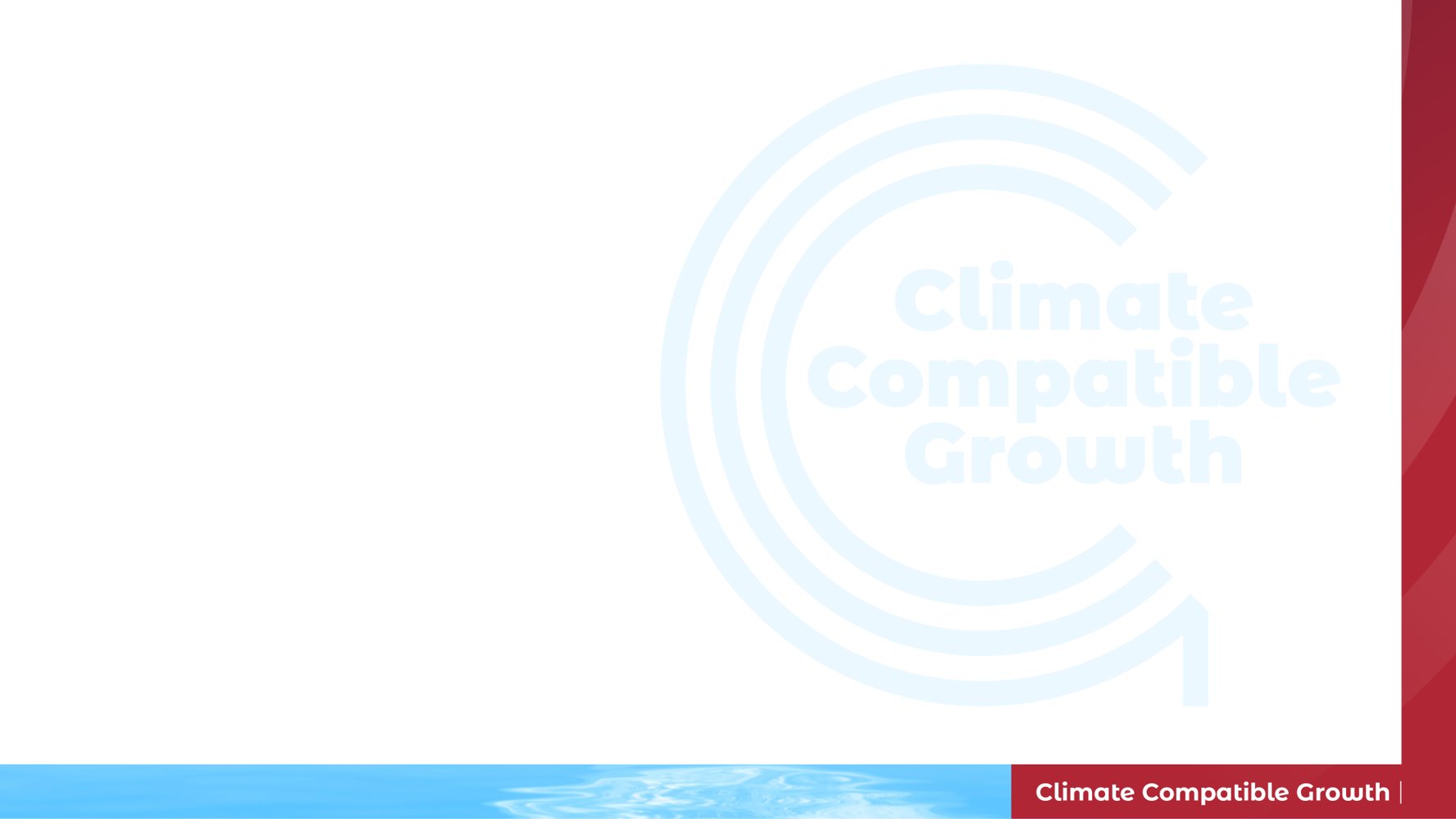 4.4 Sensors and Internet Of Things (IoTs)
Internet of Spatial Things
Main Components of Internet of Spatial Things
Object or environment which is targeted to seize its spatial characteristic(s).
Spatial Things are the sources of needed spatial data.
F/edge computing which can be considered the responder of real-time rapid spatial processing with distributed intelligence.
The processed data is transferred for storage, processing, or visualising etc.
Source: IoT in GIS
27
[Speaker Notes: Internet of Spatial Things (IoST) combines IoT with spatial context, where the location information of the objects plays an important role.]
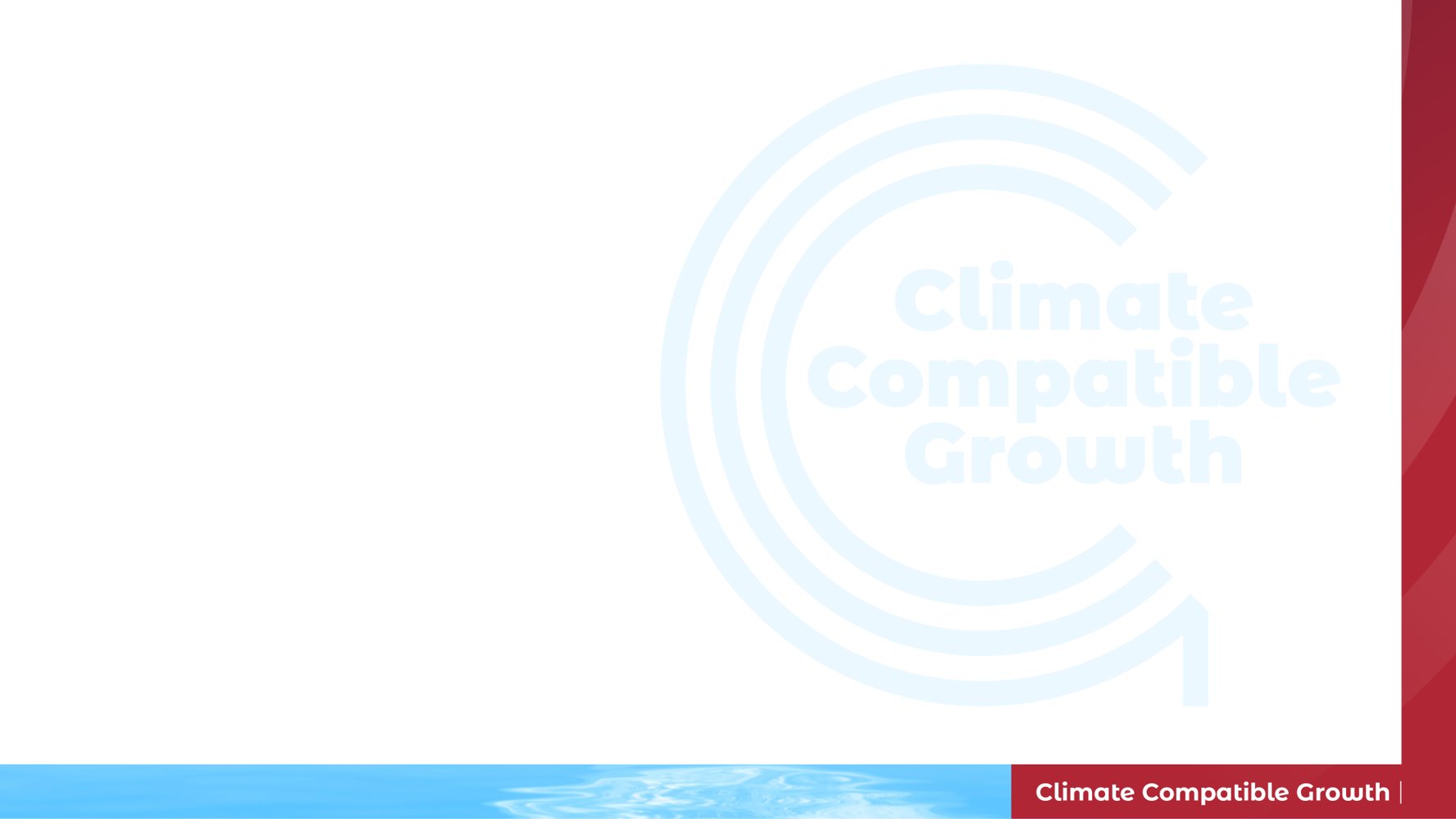 Summary
Key Concepts of Sensors and the Internet Of Things (IoTs)
Differentiating between the different types of sensors
Examples of available sensors
Defining the Internet of Things
Different technologies in the Internet of Things
The application of the Internet of Things - Internet of Spatial Things
The main components of the Internet of Spatial Things
28
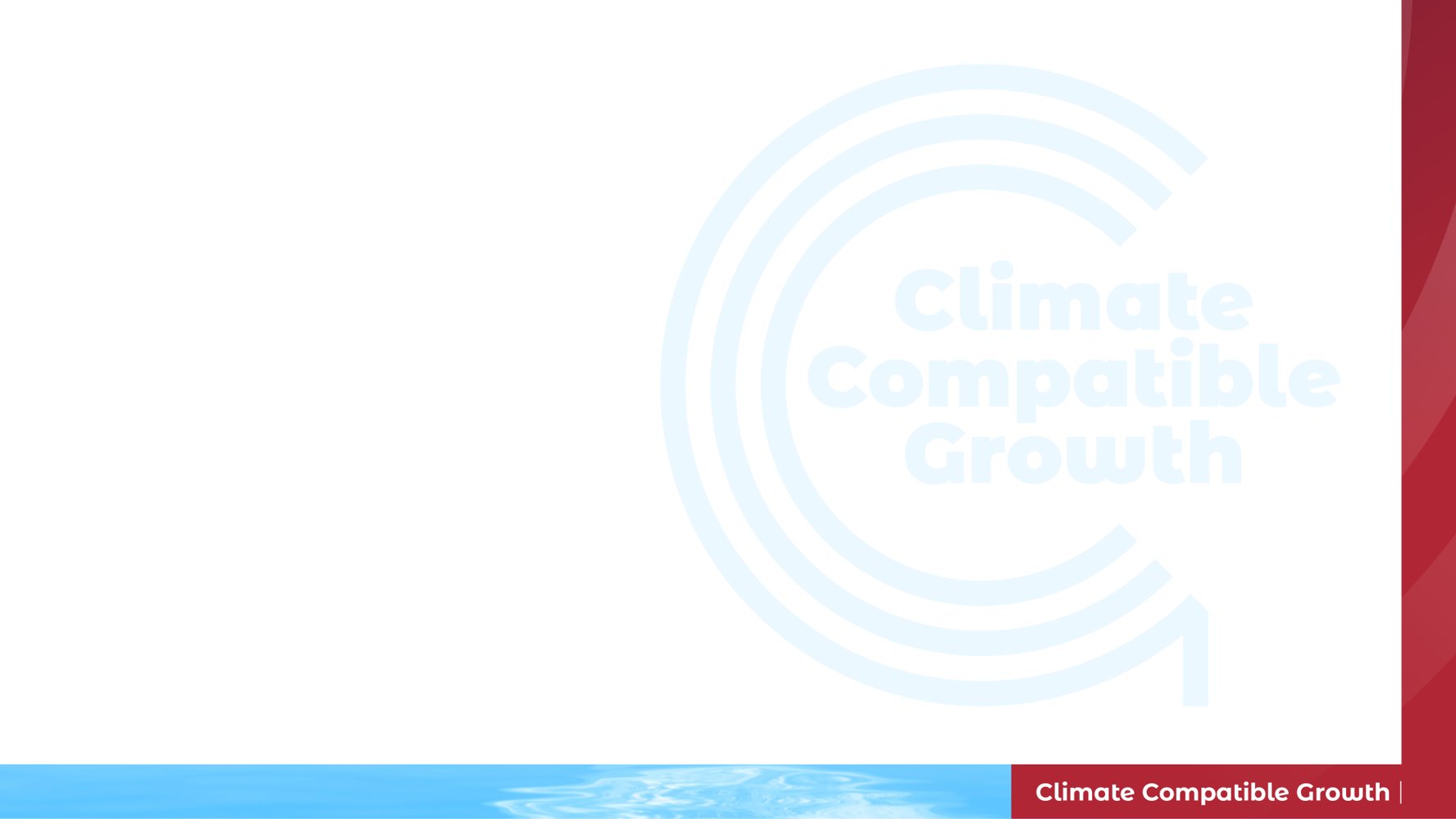 References
How does GIS digital data get stored? URL https://docs.qgis.org/3.28/en/docs/gentle_gis_introduction/data_capture.html#how-does-gis-digital-data-get-stored 
Types of Digitization and Its Error in GIS. URL https://www.agiratech.com/types-of-digitization-and-error-in-gis 
Mergin Maps Documentation. URL https://merginmaps.com/docs/ 
Imagery and Its Use in GIS. URL https://www.gislounge.com/imagery-use-gis/ 
Image Classification Techniques in Remote Sensing. URL - https://gisgeography.com/image-classification-techniques-remote-sensing/ 
The Rise of Machine Learning (ML): How to Use Artificial Intelligence in GIS. URL https://gisgeography.com/deep-machine-learning-ml-artificial-intelligence-ai-gis/ 
Earth Data. URL https://www.earthdata.nasa.gov/sensors 
Internet of Things (IoT) in GIS. URL https://gisgeography.com/internet-of-things-iot/ 
The Spatial Internet of Things. URL https://www.gislounge.com/the-spatial-internet-of-things/ 
IoT in GIS. URL https://medium.com/analytics-vidhya/iot-in-gis-990f9097e6b4
29
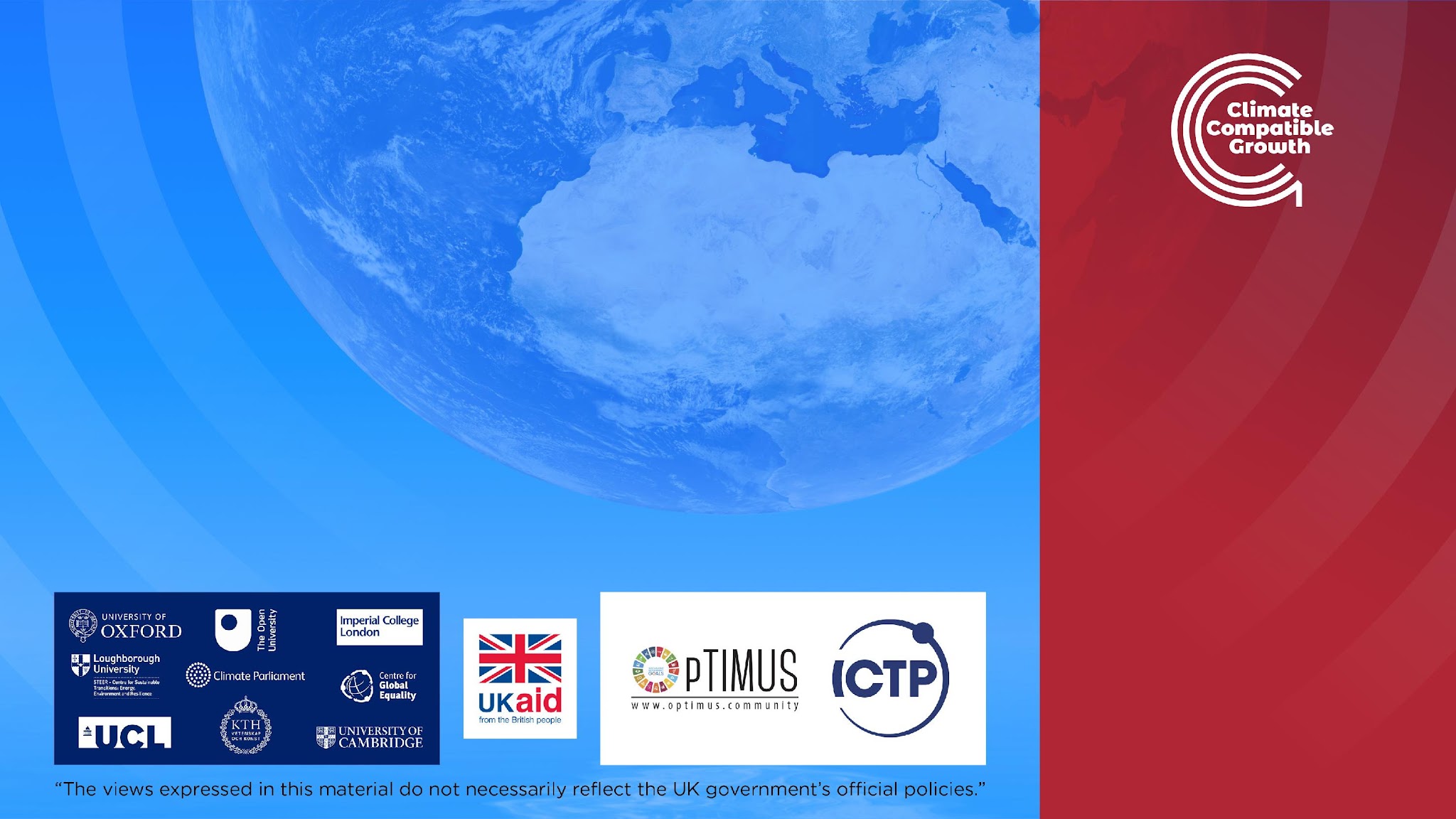 Supported by and in collaboration with 
Sustainable Energy for All
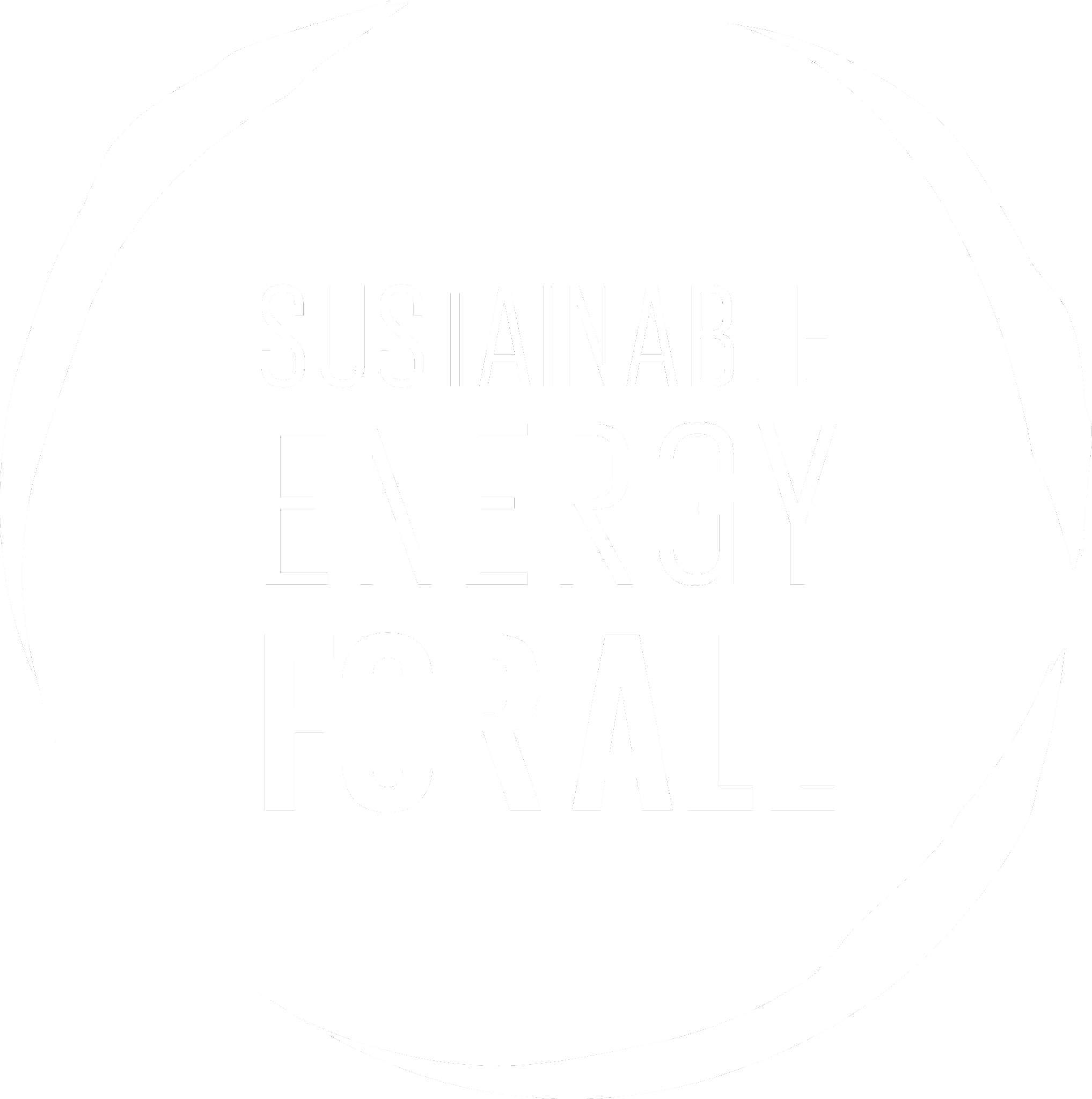 Consolidated by Admire Nyakudya, Seabilwe Tilodi and Thiasha Vythilingam
 from Kartoza
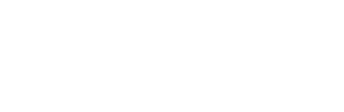 Moksnes N., Sahlberg A., Khavari B. 2021.Lecture 1: OnSSET/Global ElectrificationPlatform. Release Version 1.0. [onlinepresentation]. Climate Compatible GrowthProgramme, Energy Sector Management Assistance Program and World Bank Group
Nyakudya A., Tilodi S., Vythilingam T., 2023.Lecture 4: Geospatial Data Management for Energy Access. Release Version 1.0[online presentation]. Climate Compatible Growth Programme, Sustainable Energy for All, Kartoza
CCG courses (this will take you to the website link http://www.ClimateCompatibleGrowth.com/teachingmaterials)